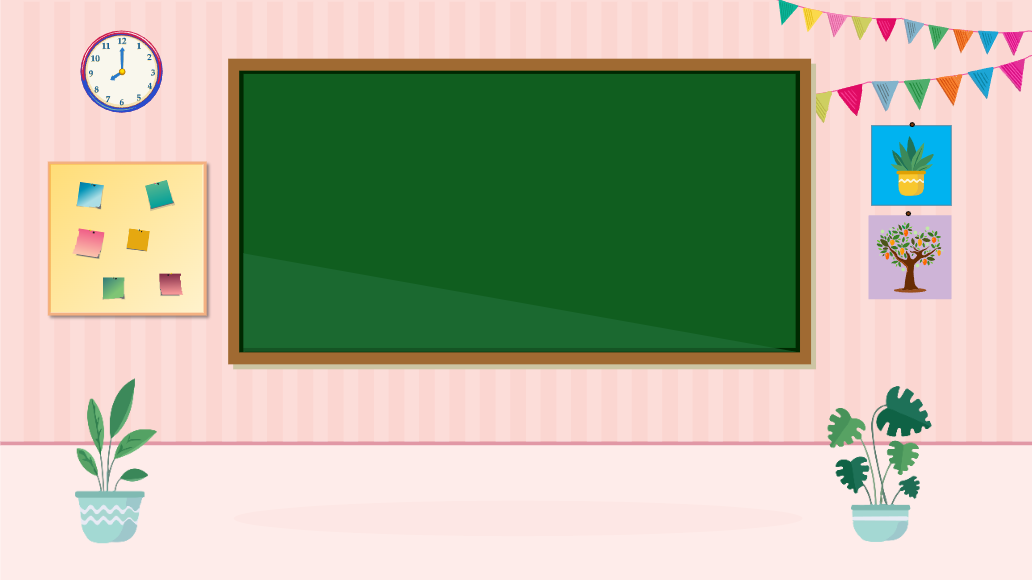 Электронный журнал для родителей 
и  учителей №21-2024  год 
«Родник речи» 
в рамках проекта «Мы Вас любим!»
ГКОУ «Специальная(коррекционная) 
общеобразовательная 
школа-интернат
 №27 г. Пятигорска.
МО учителей-дефектологов
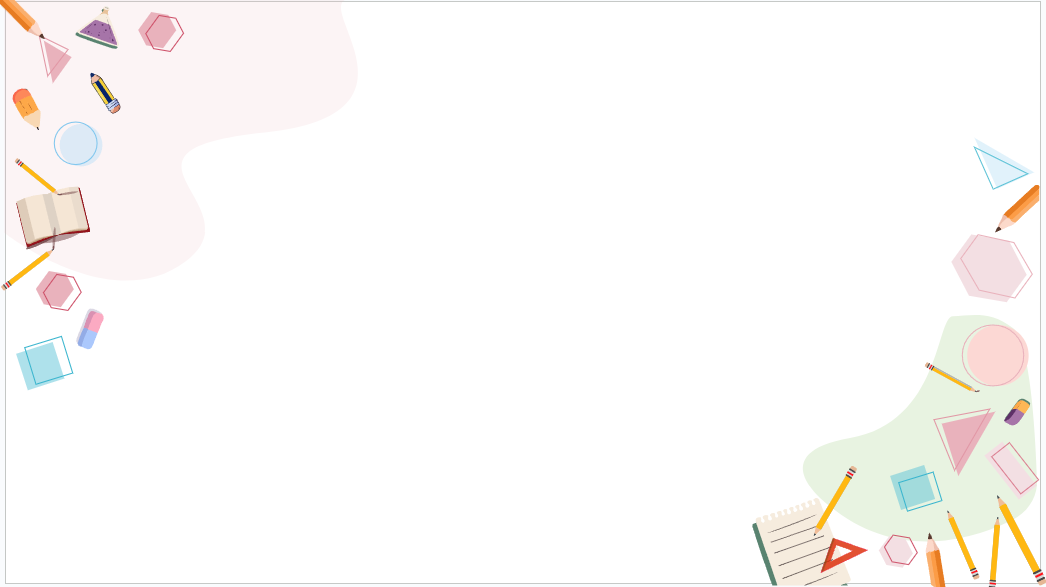 ТЕМА номера
 «МОИ ЛЕТНИЕ КАНИКУЛЫ!»


В номере  Вы, дорогие друзья, 
найдёте: советы,
 рекомендации,
 игры, упражнения,
 тексты и многое другое.
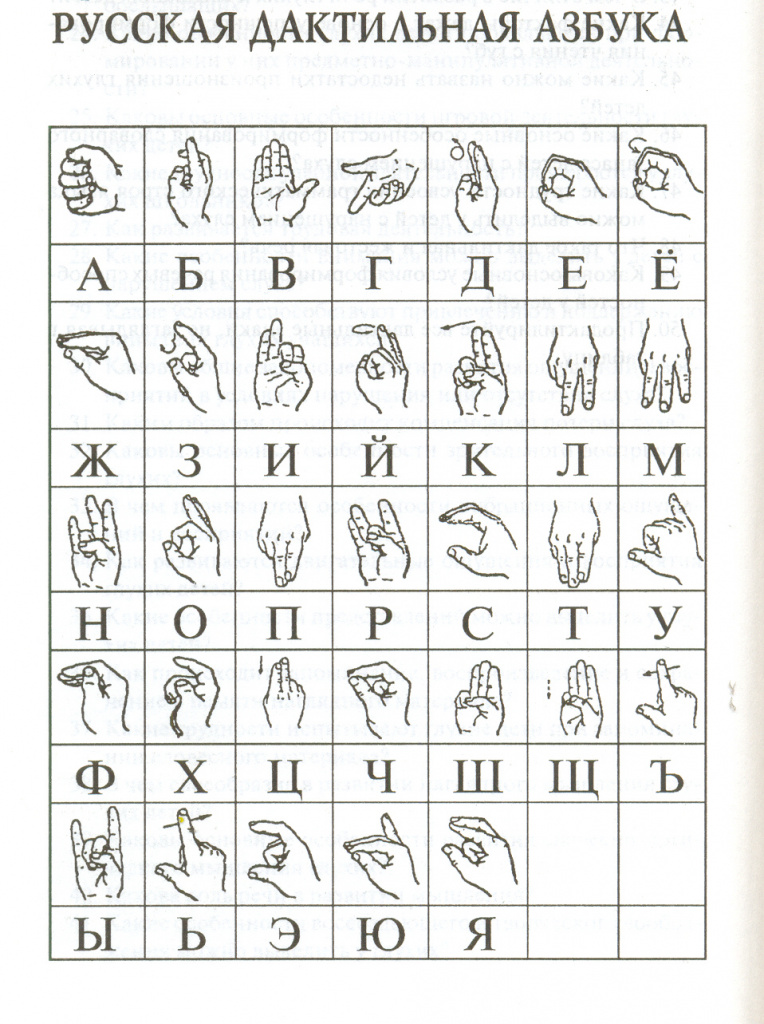 Обязательно повторите, 
уважаемые родители
и учителя, 
или , если ещё 
не выучили, выучите
дактильную азбуку. 
Вы сразу почувствуете,
насколько легче 
Вам станет общаться
с вашим ребёнком
и учеником или ученицей.
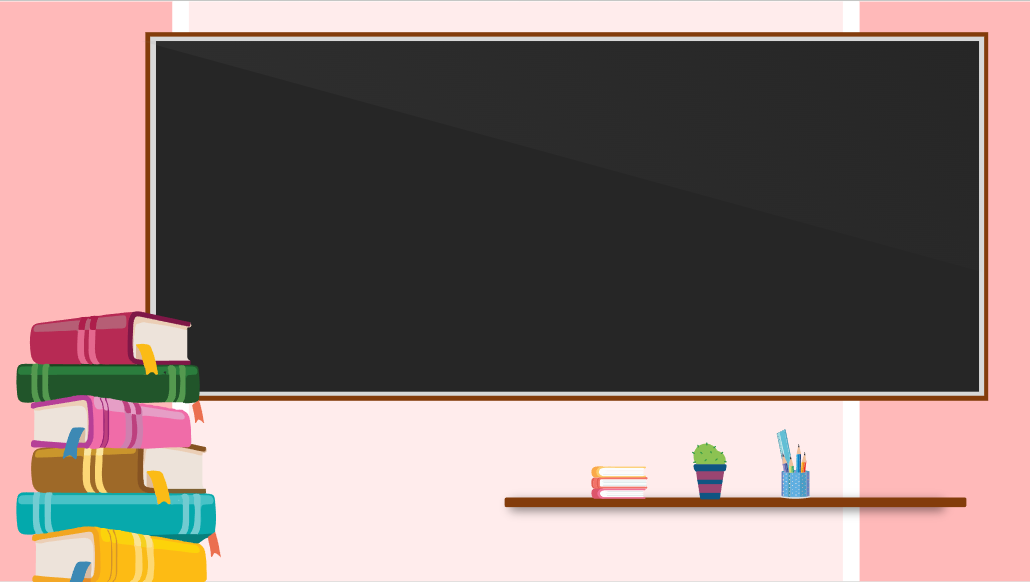 Поговорим о безопасности 
наших детей. 

Это главное во время летних
 каникул!
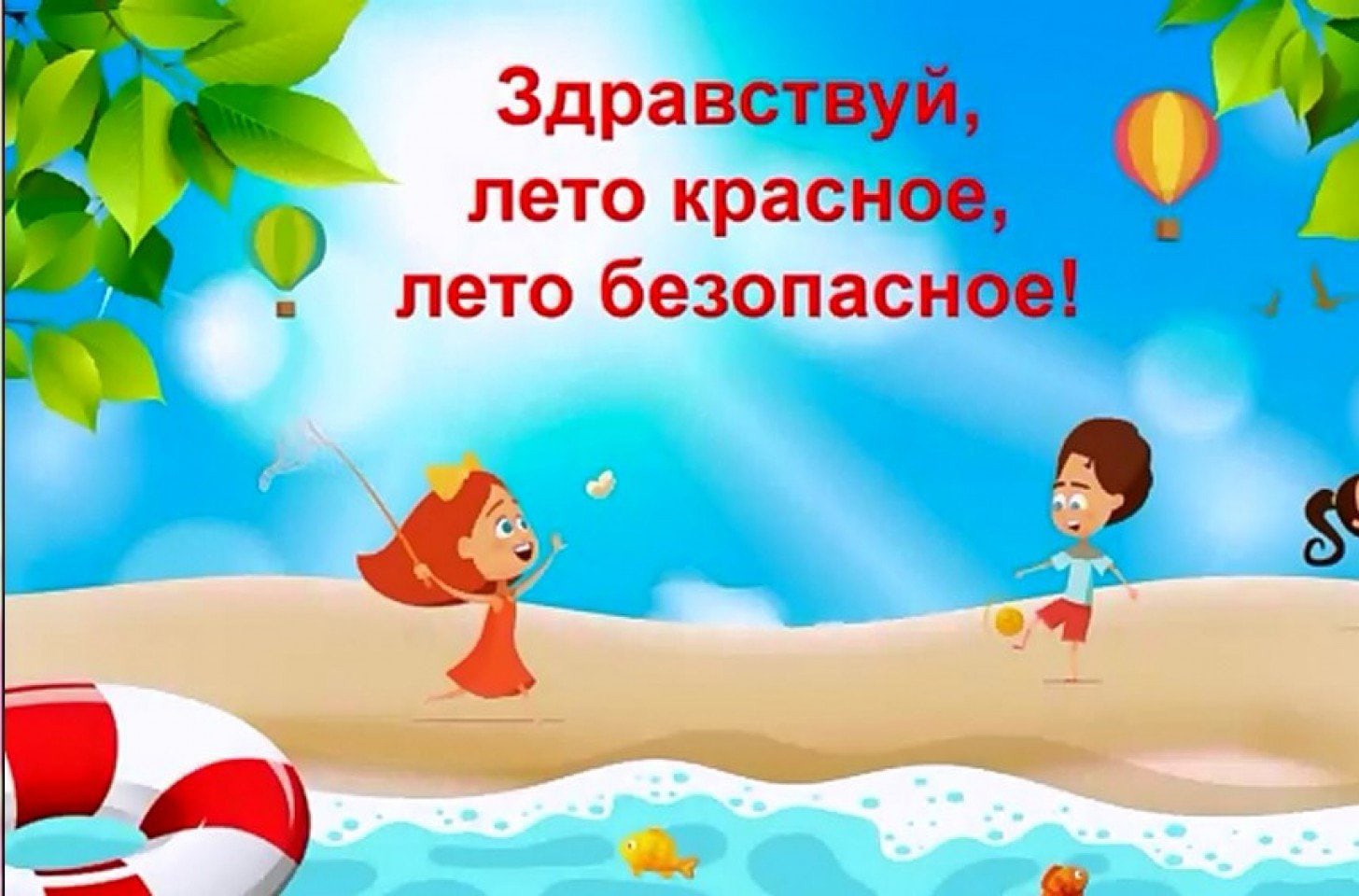 Дорогие родители, ознакомьтесь внимательно
 с правилами 
безопасного поведения детей летом!!
Материал подготовила 
учитель –дефектолог(сурдопедагог)
 Тесленко Антонина Георгиевна
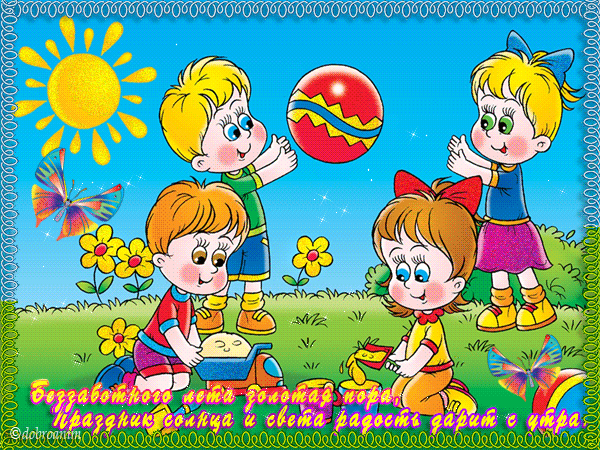 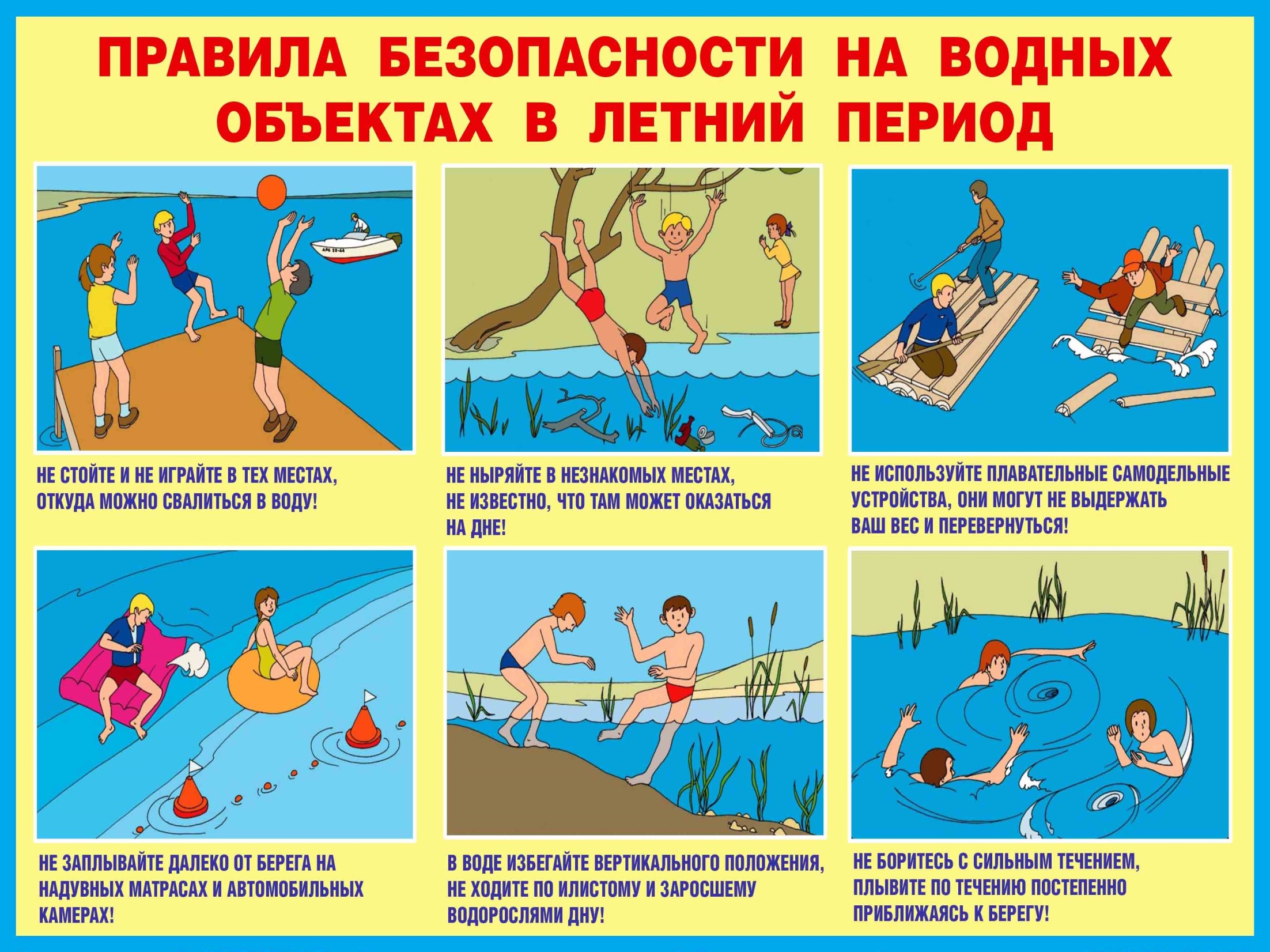 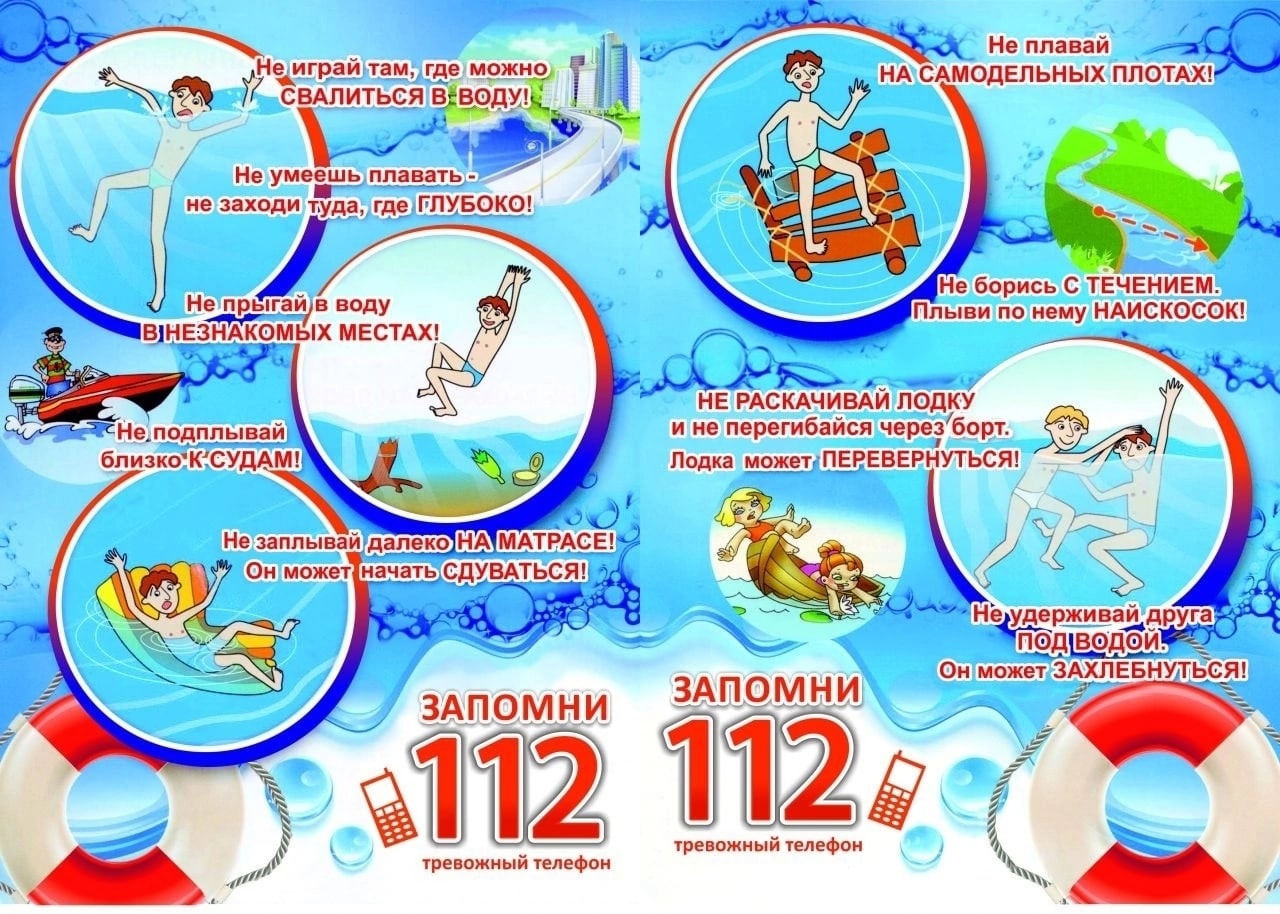 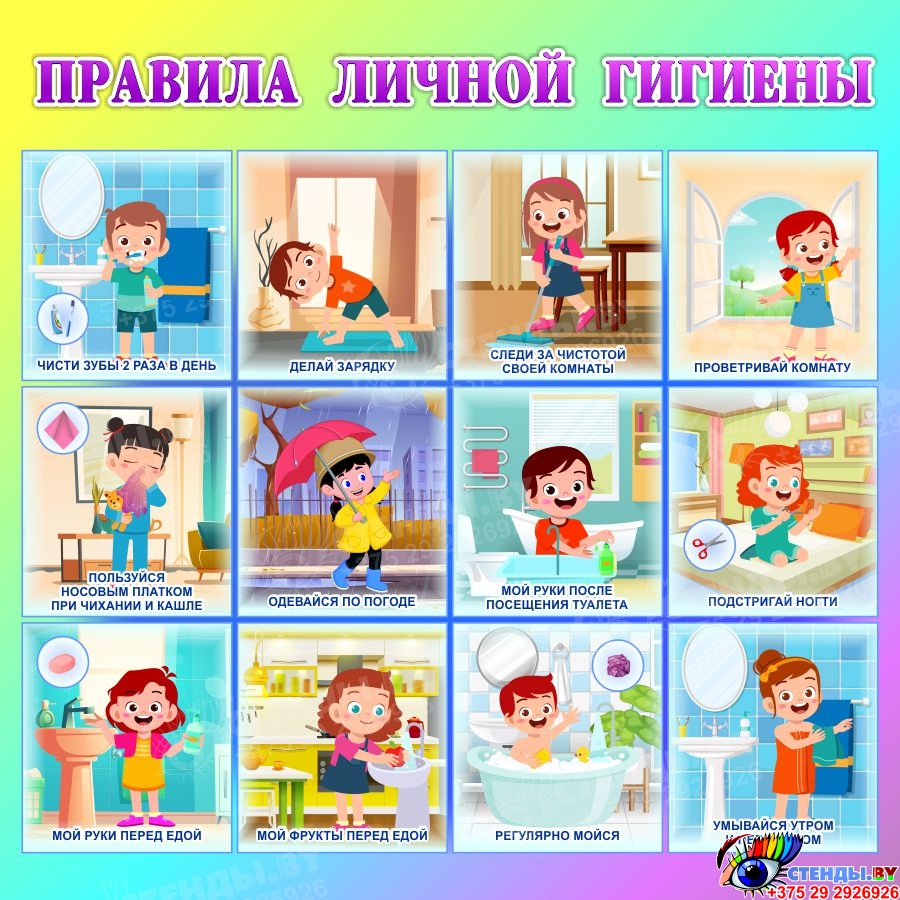 Всегда надо соблюдать правила личной гигиены
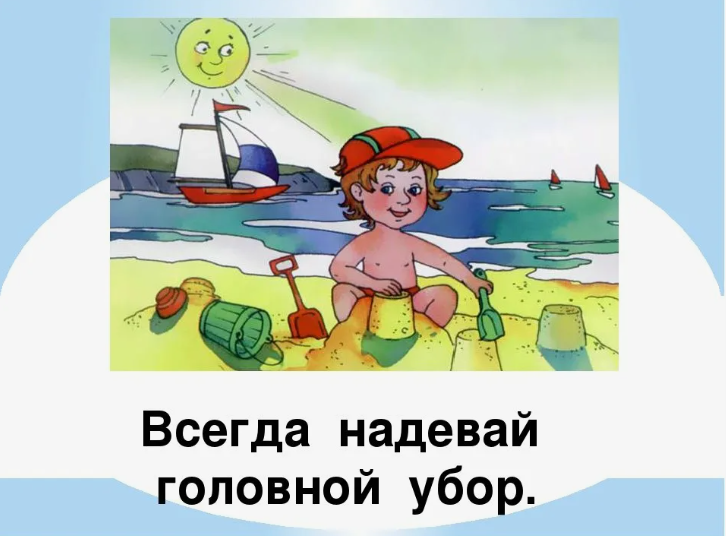 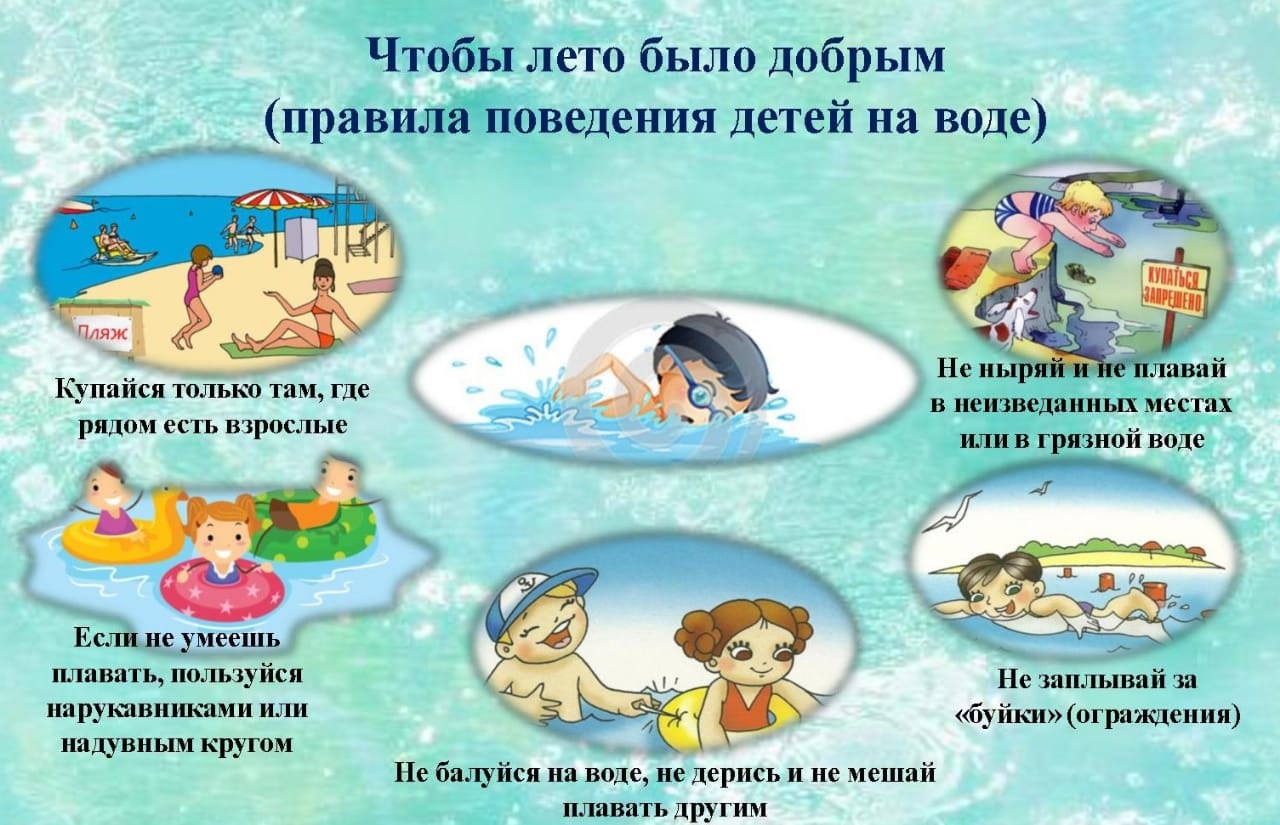 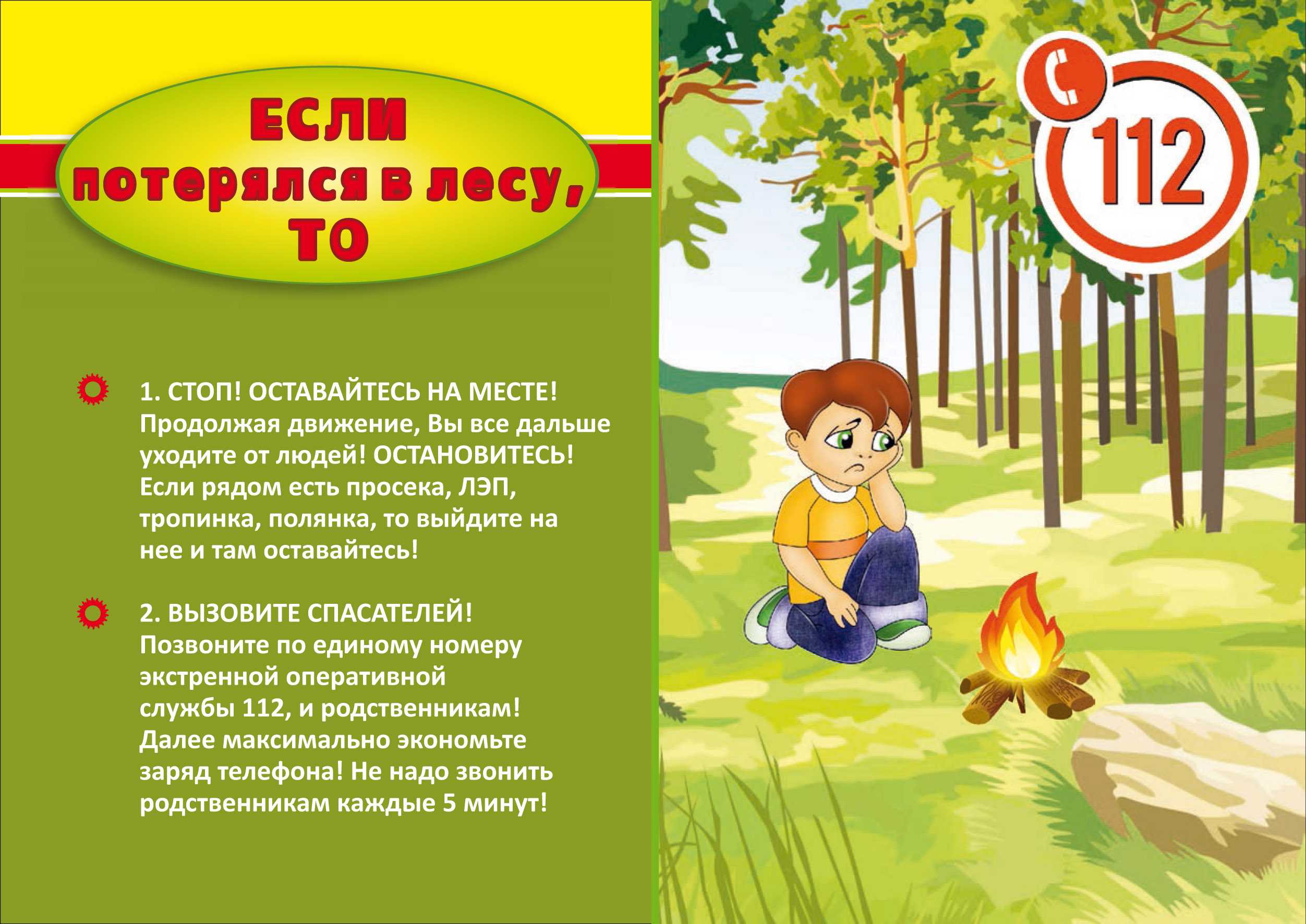 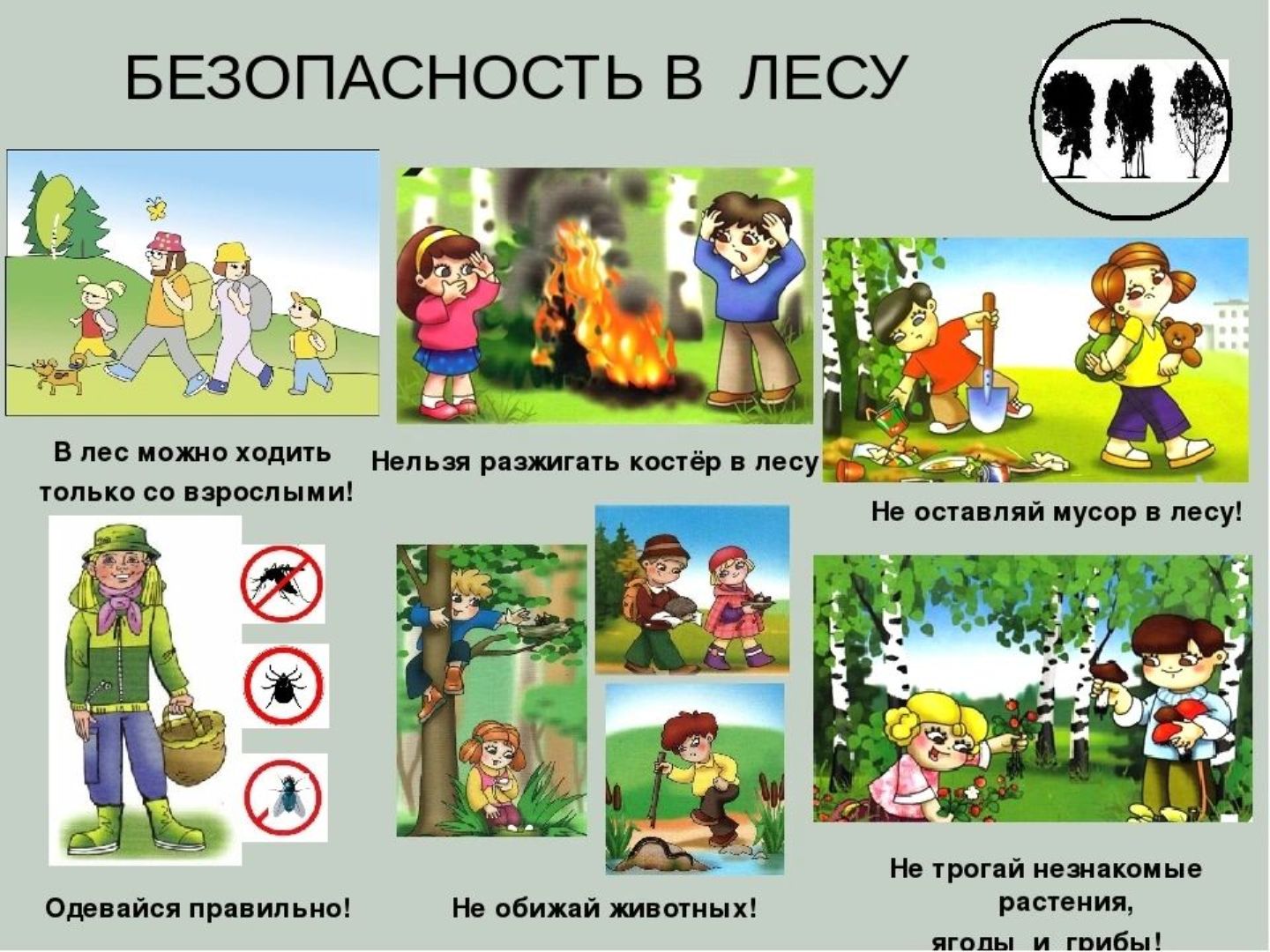 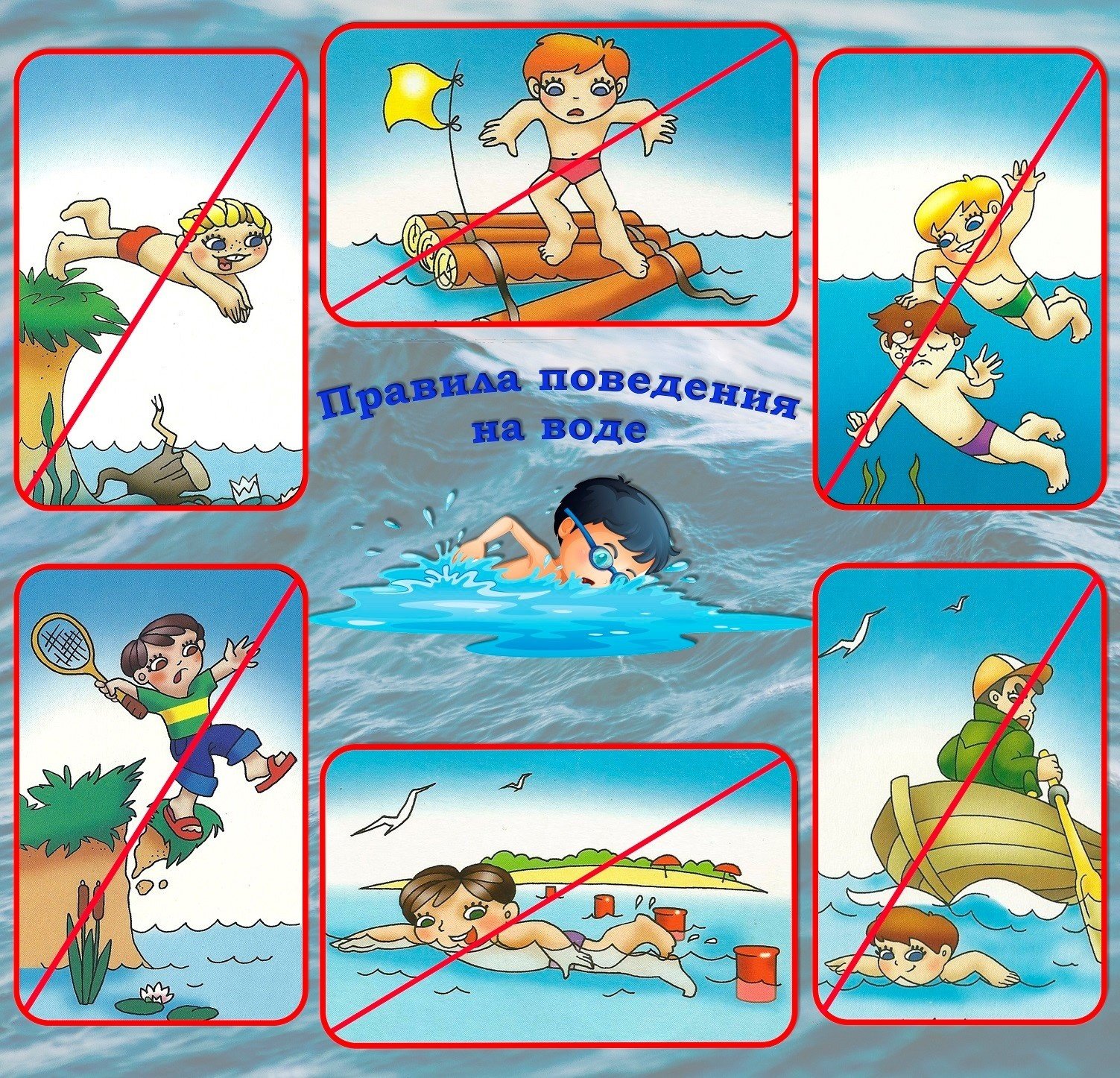 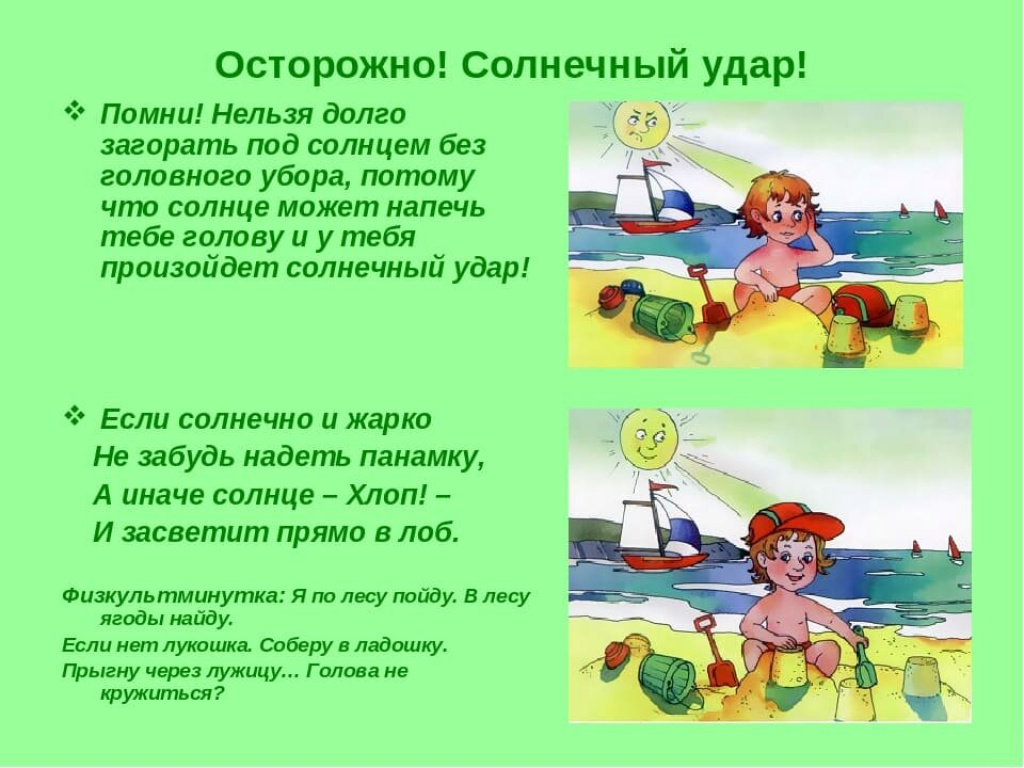 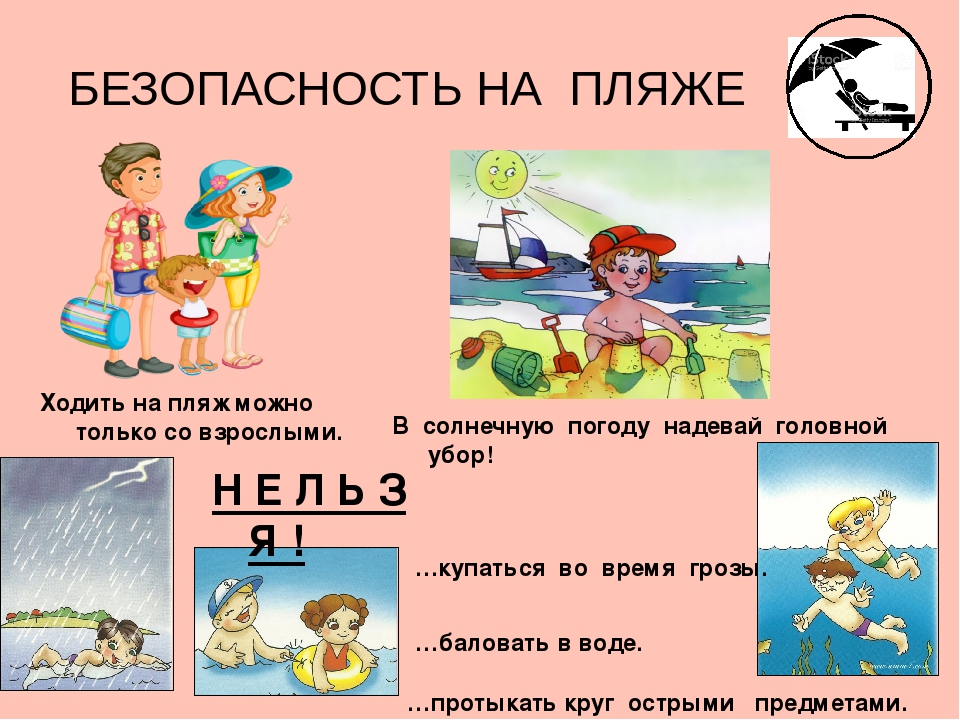 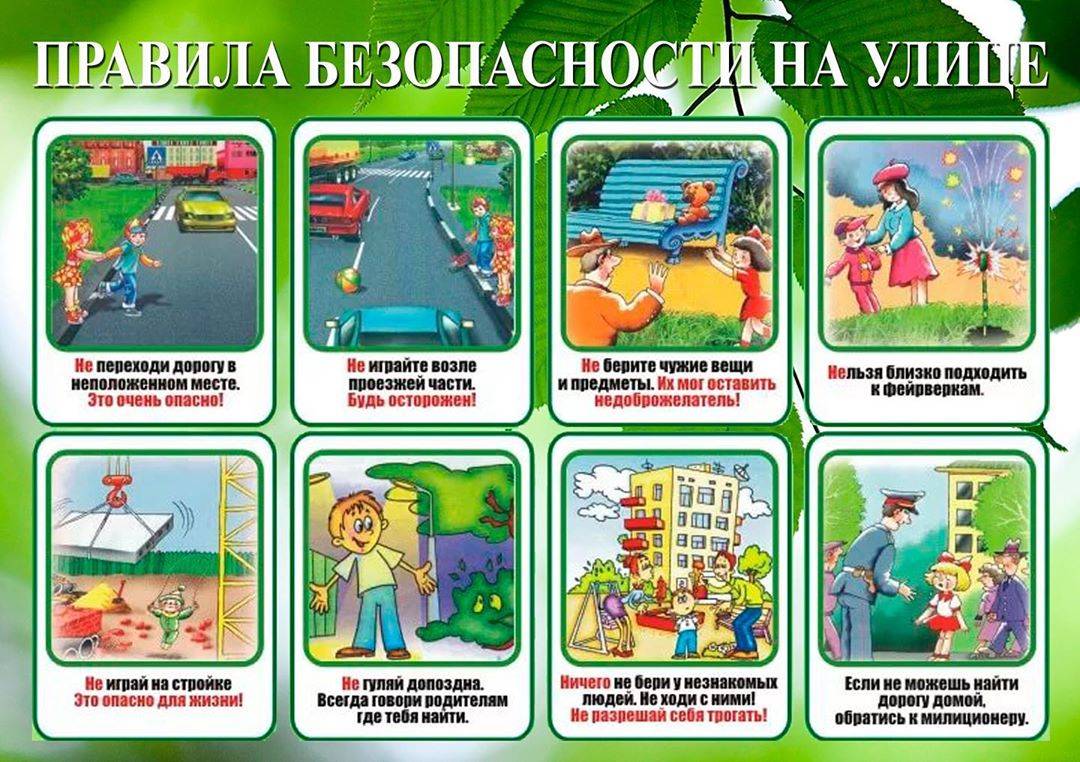 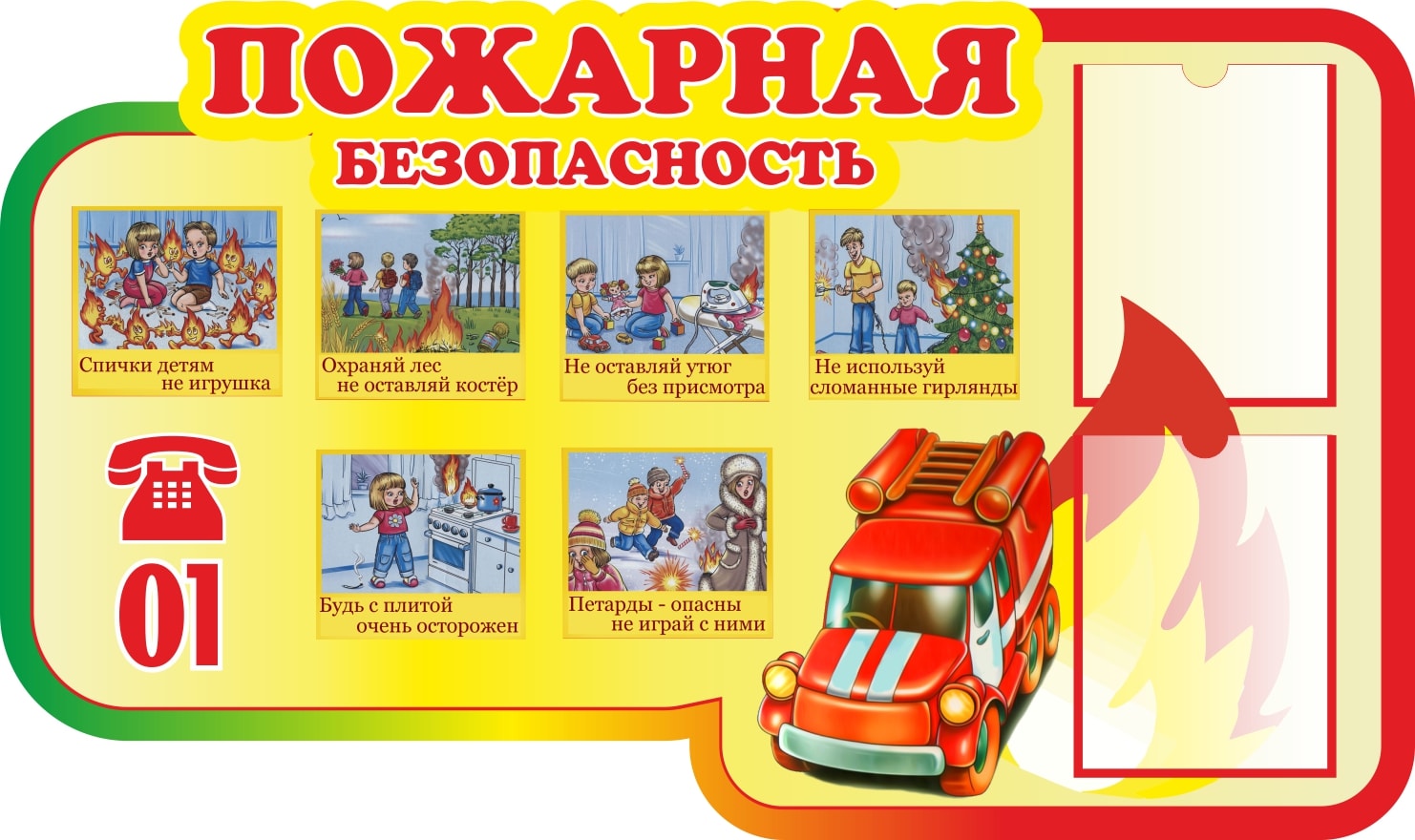 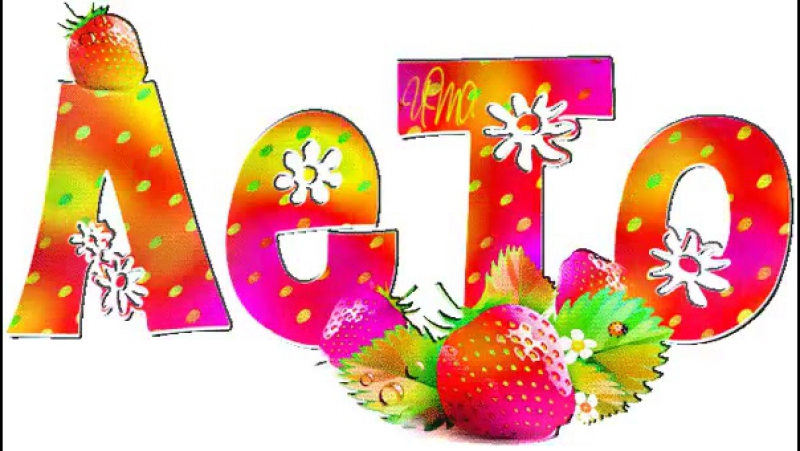 Ну ,вот и лето! 
Ознакомьте, дорогие родители, 
 детей с
 пословицами о лете! 
Объясните их- значение.




Материал подготовила учитель-дефектолог
(сурдопедагог)
 Тесленко Антонина Георгиевна
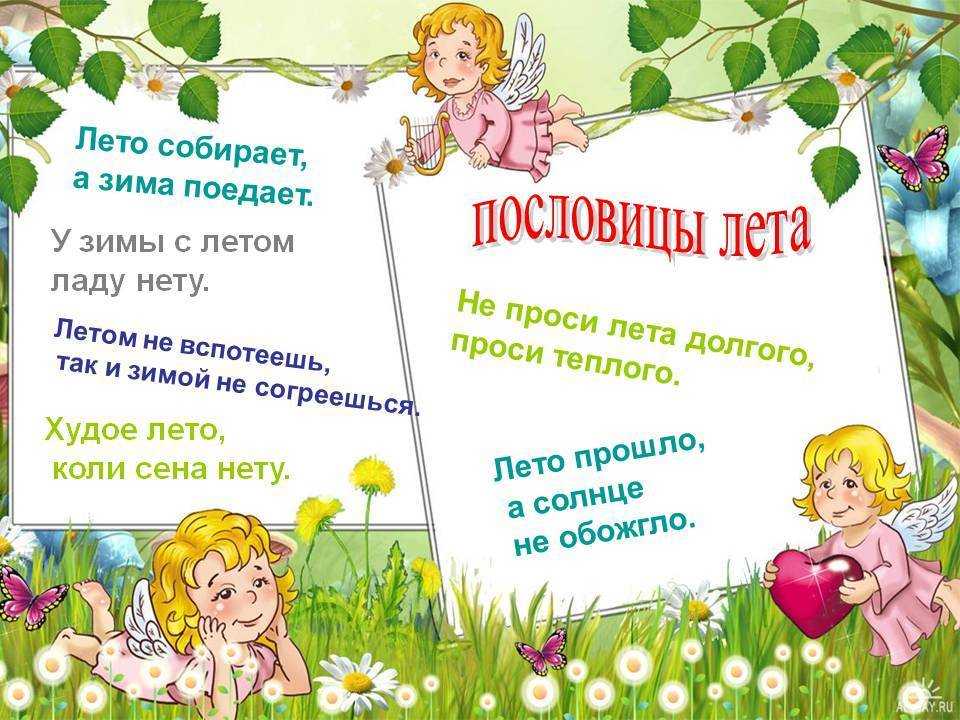 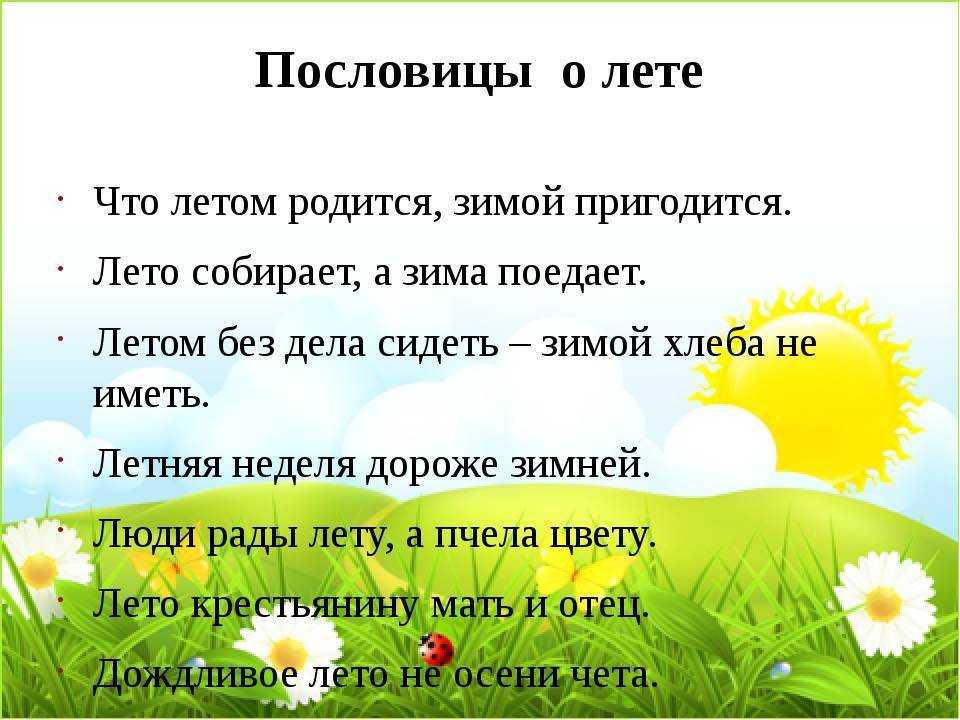 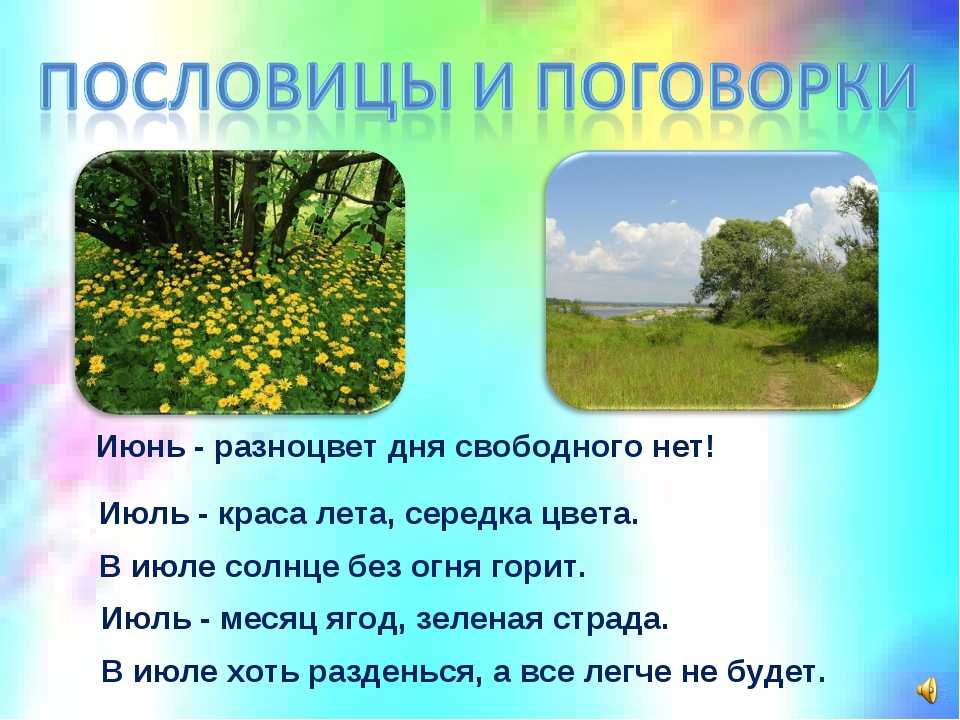 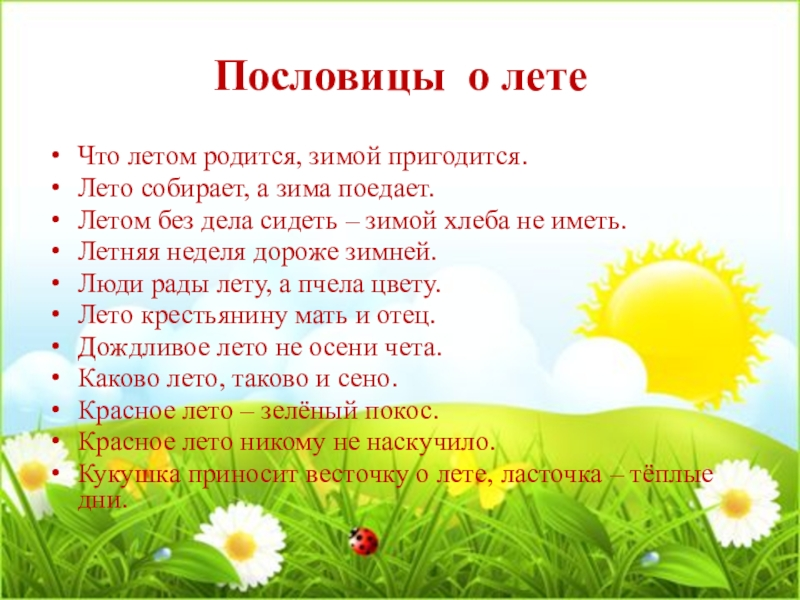 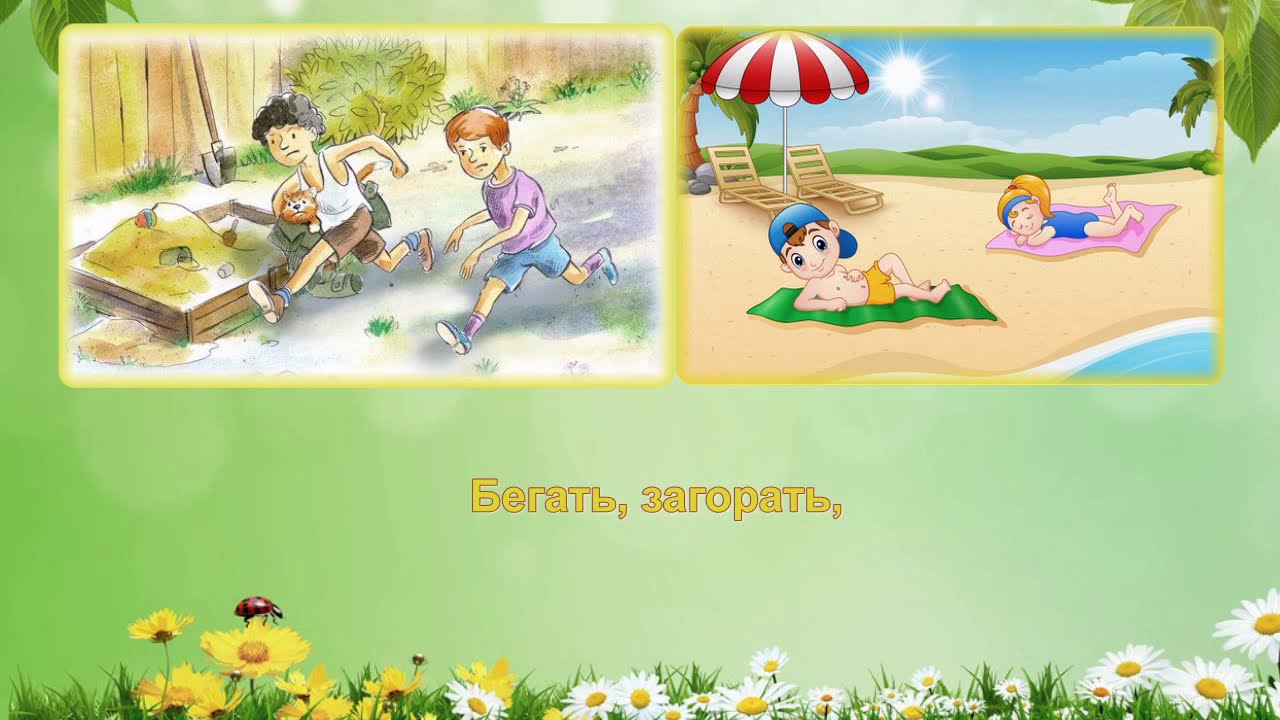 это  наше лето !
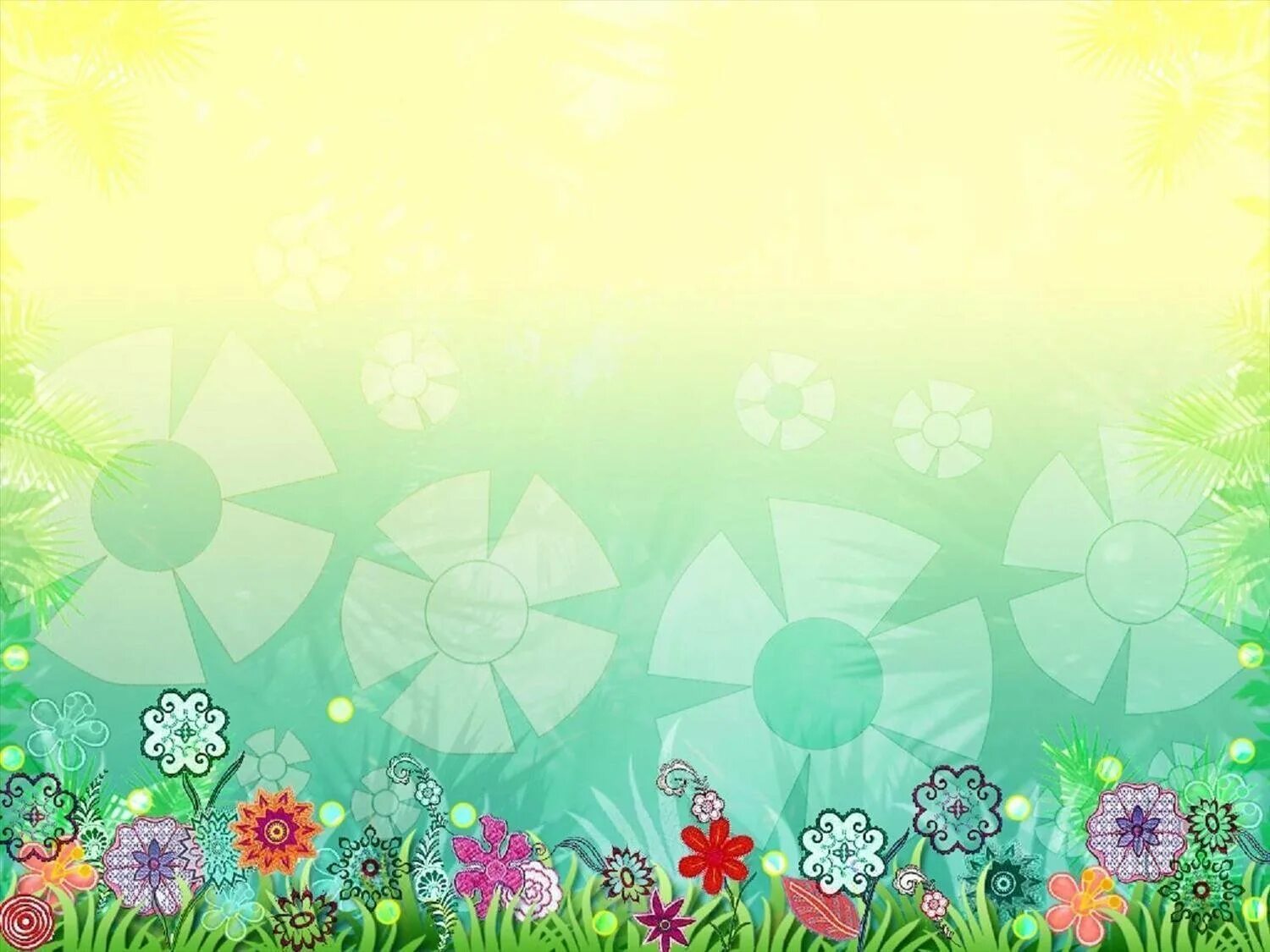 Вырабатывайте правильное
 дыхание.
 ЭТО важно для
 произношения звуков речи!!!
Составила  руководитель МО
 учителей-дефектолов Тесленко А.Г.
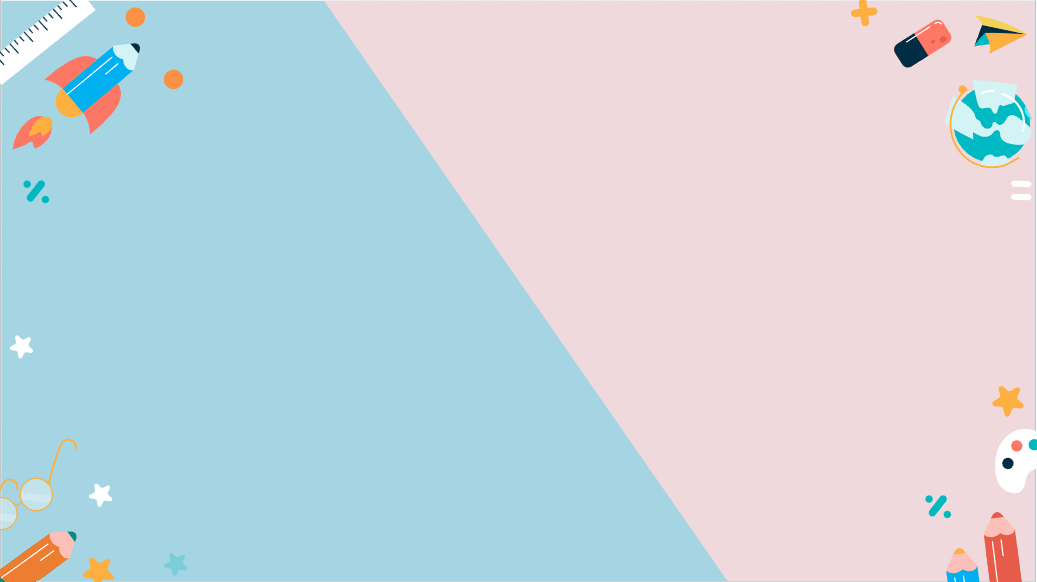 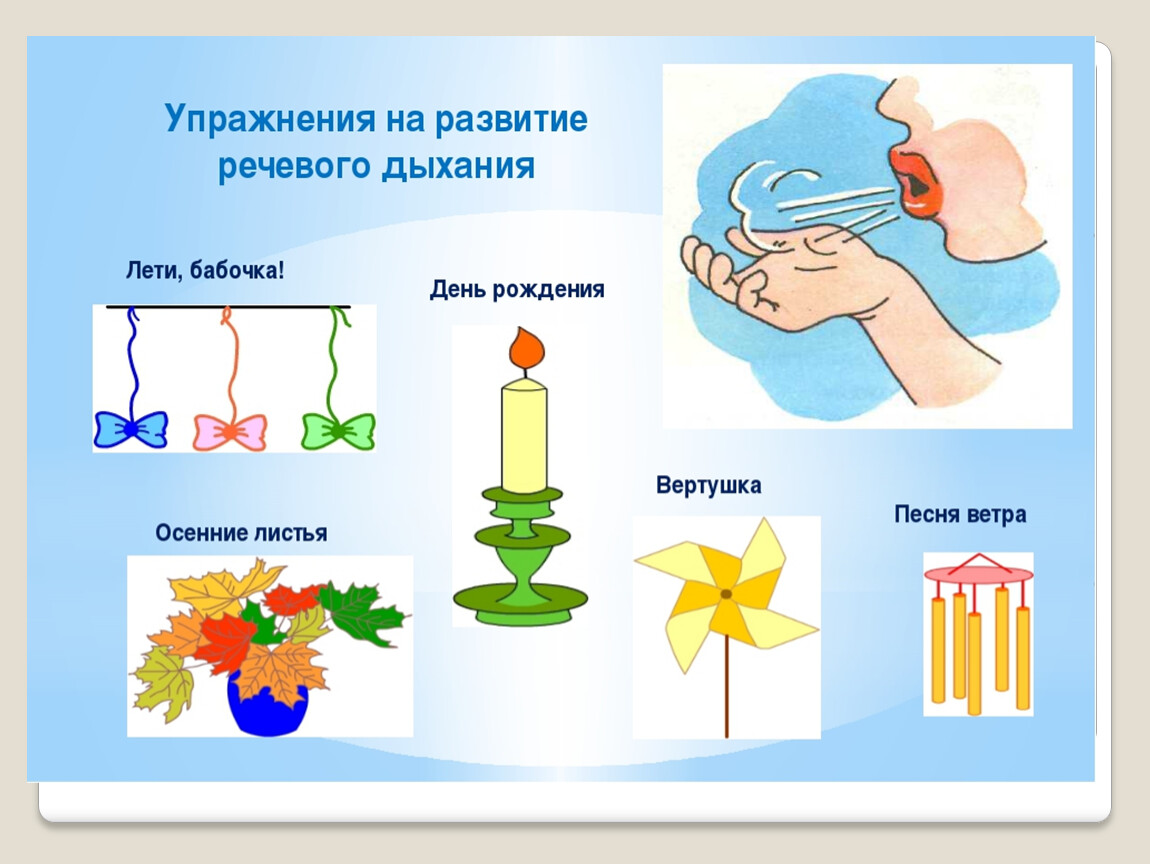 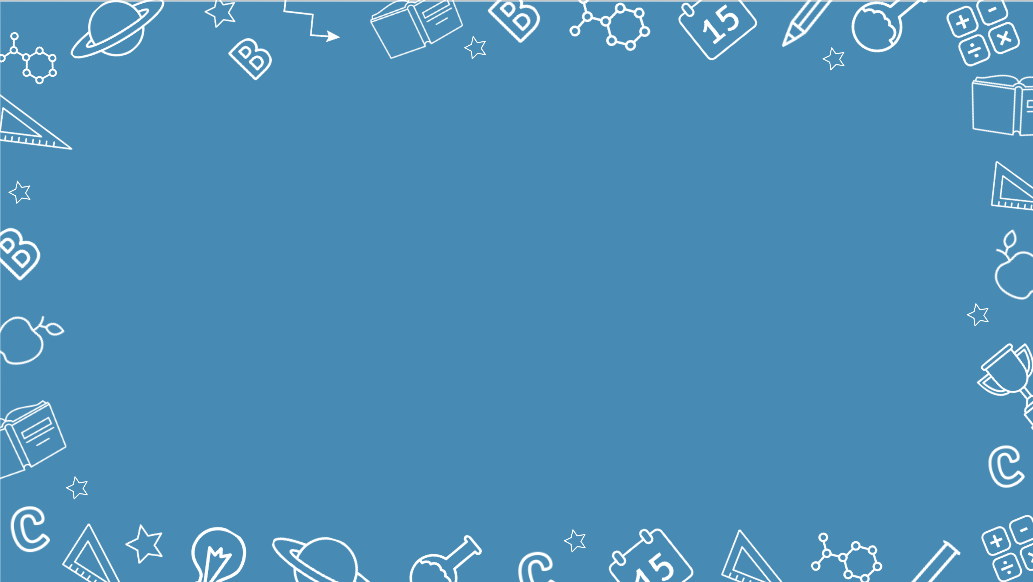 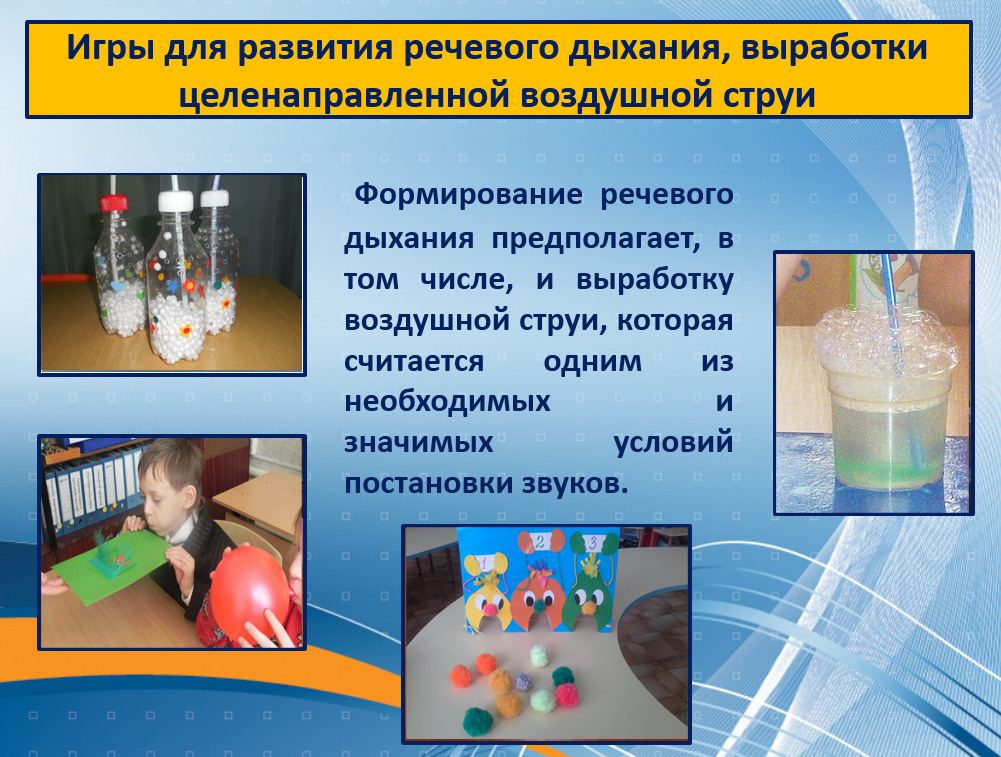 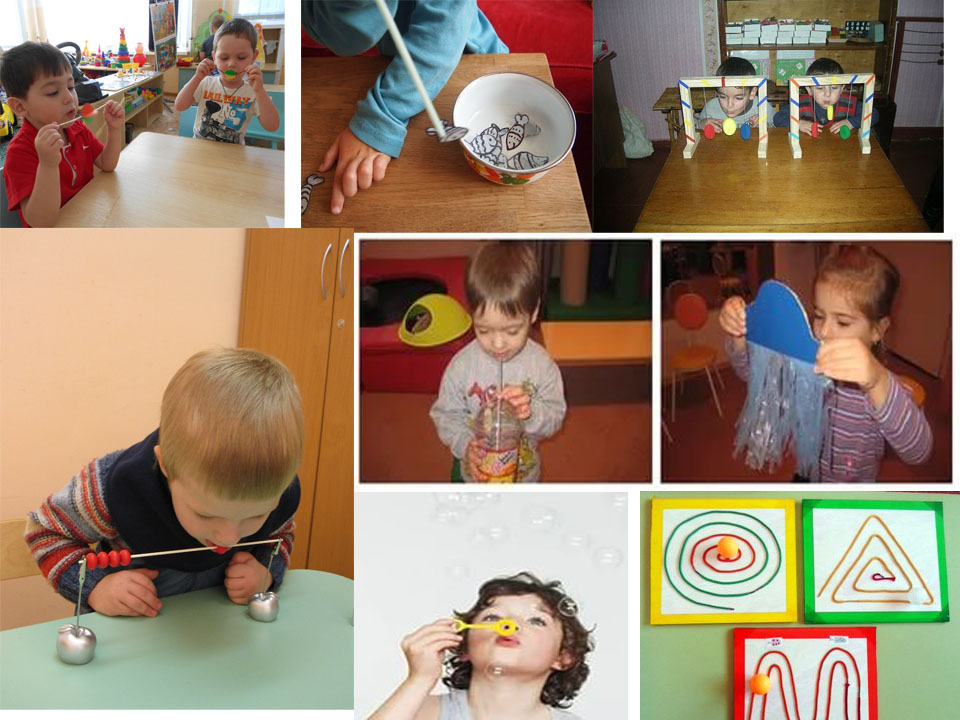 Делайте точно так!!!
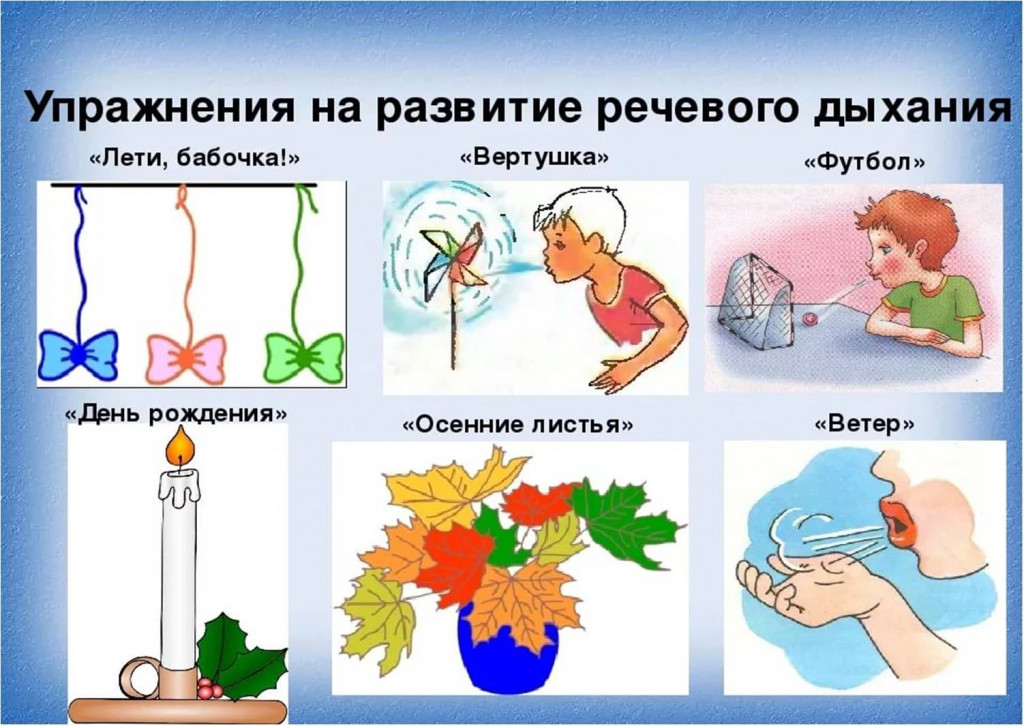 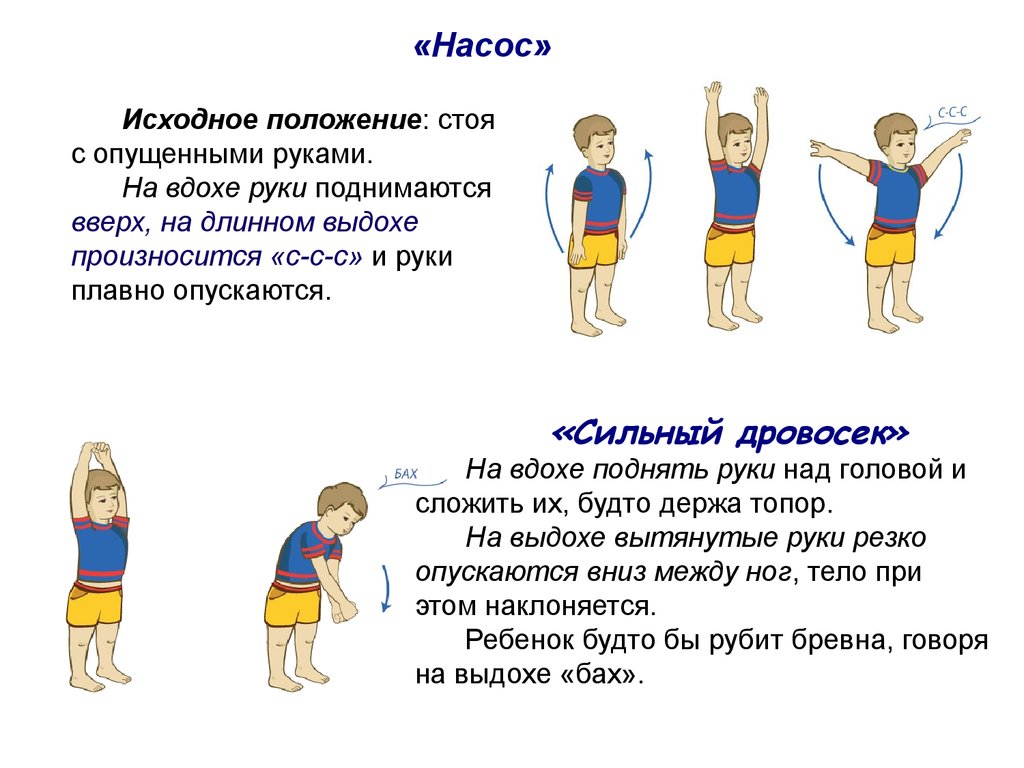 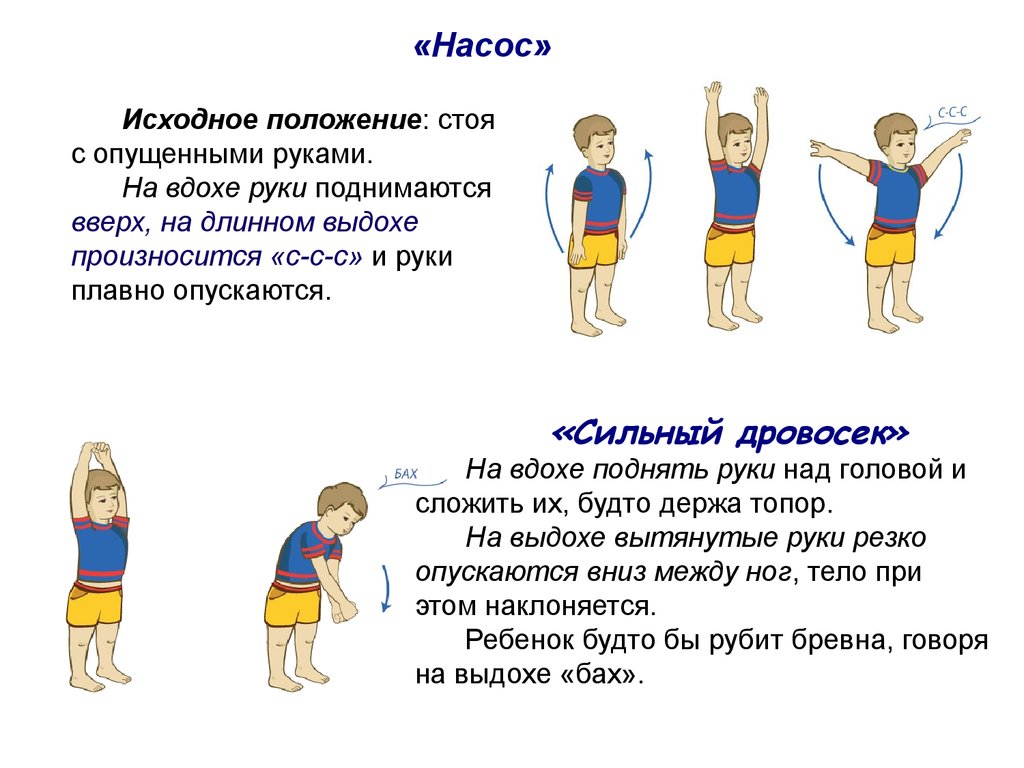 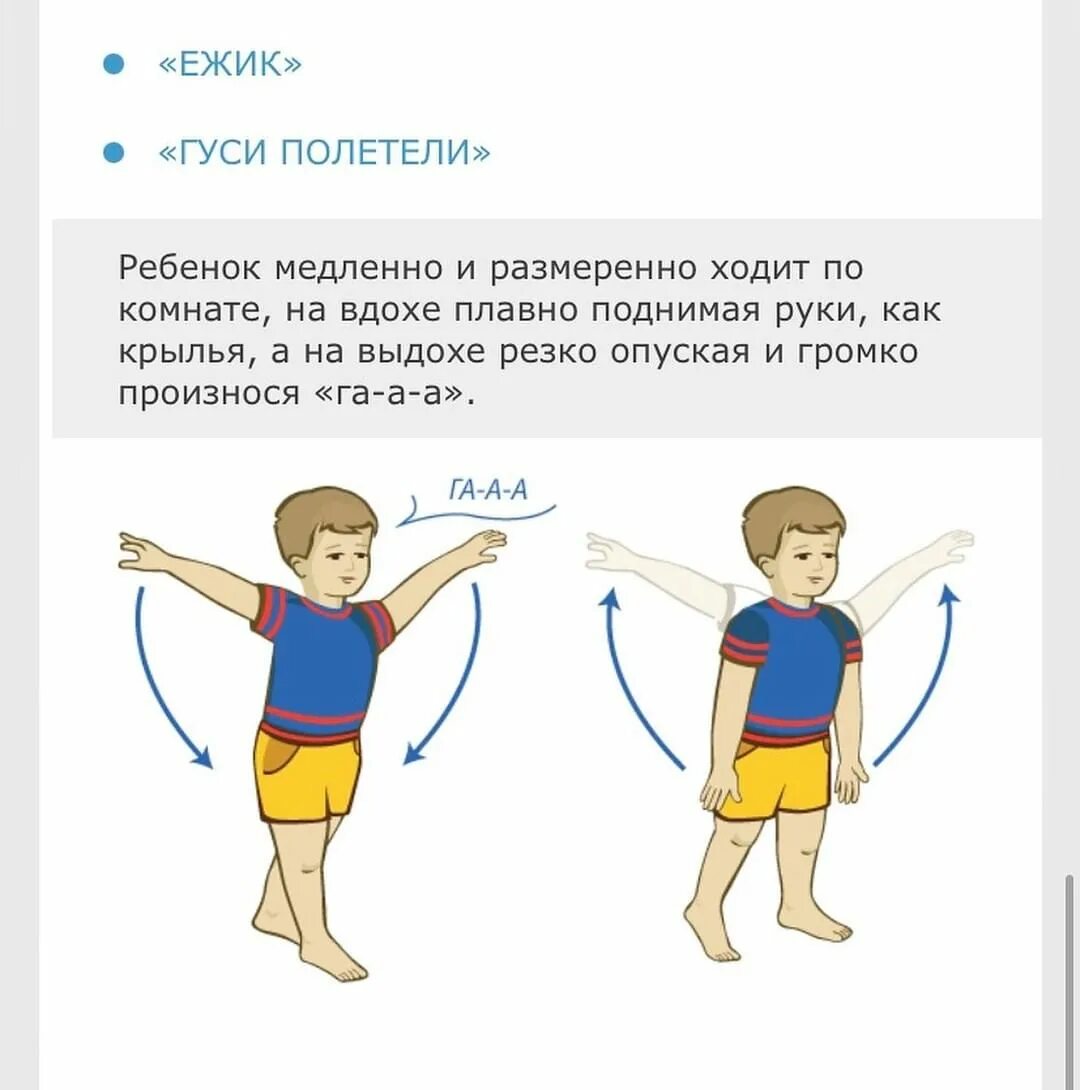 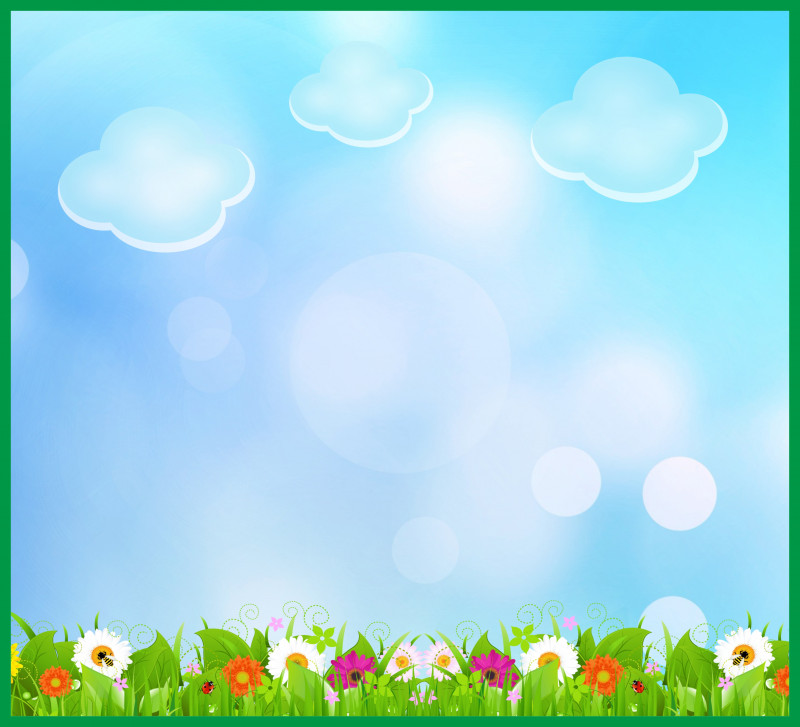 Очень важно
 выполнять 
Упражнения
 фонетической 
ритмики.
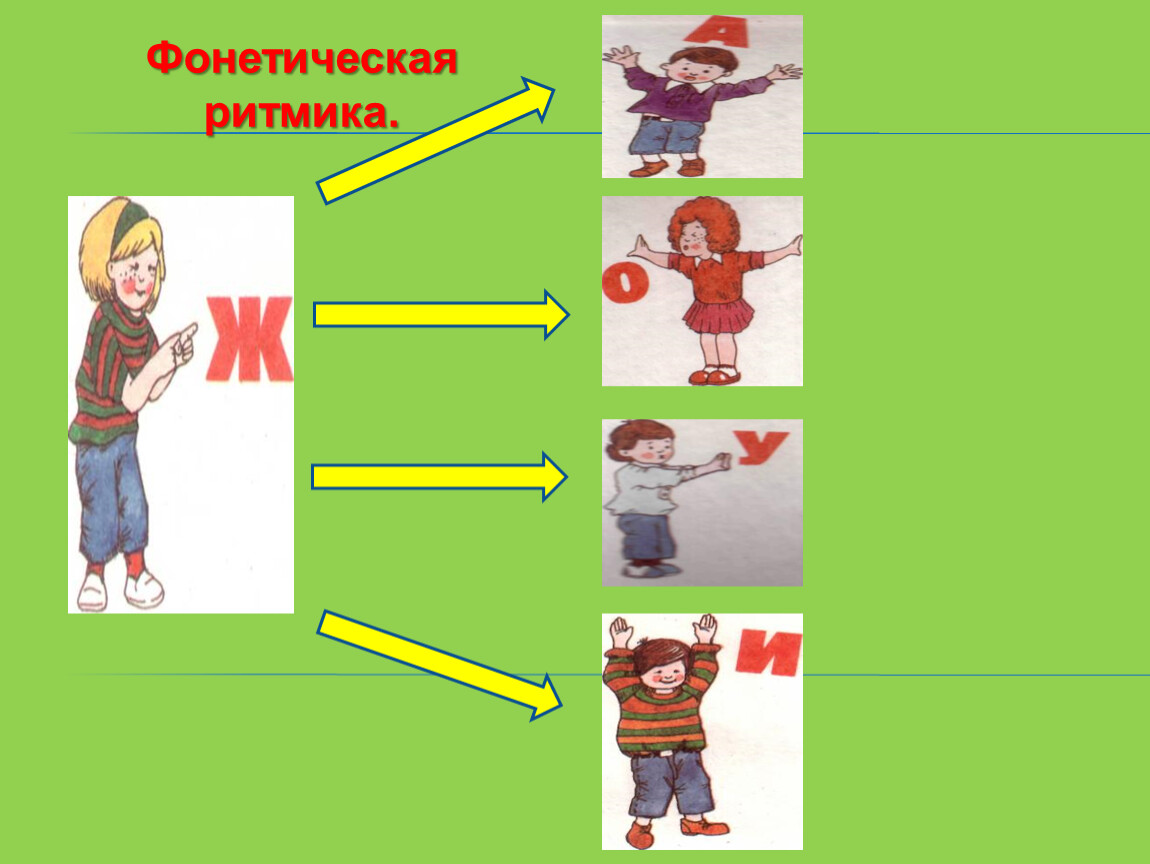 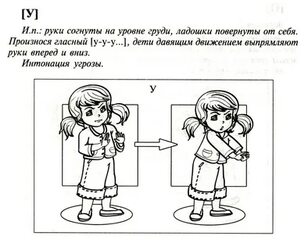 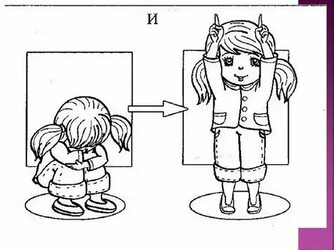 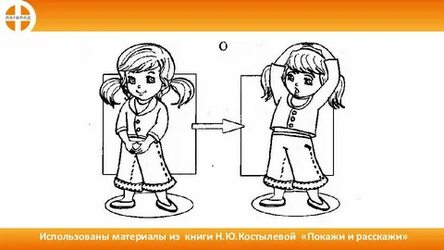 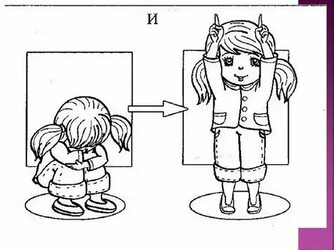 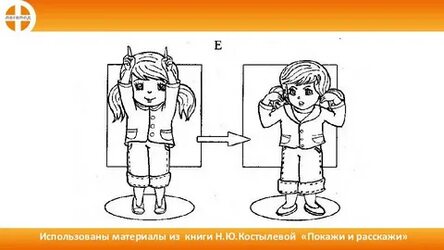 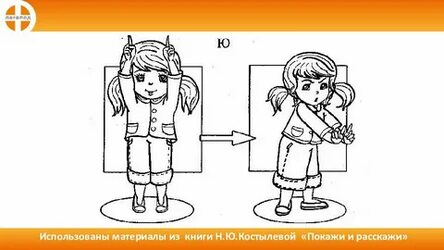 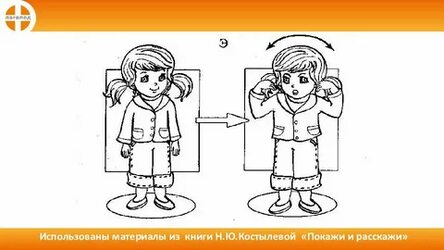 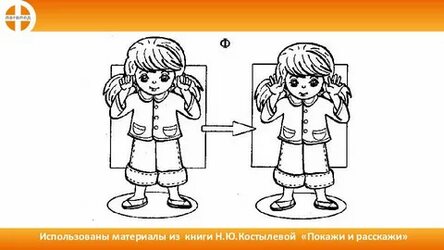 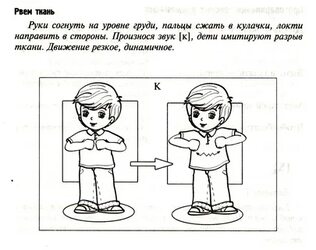 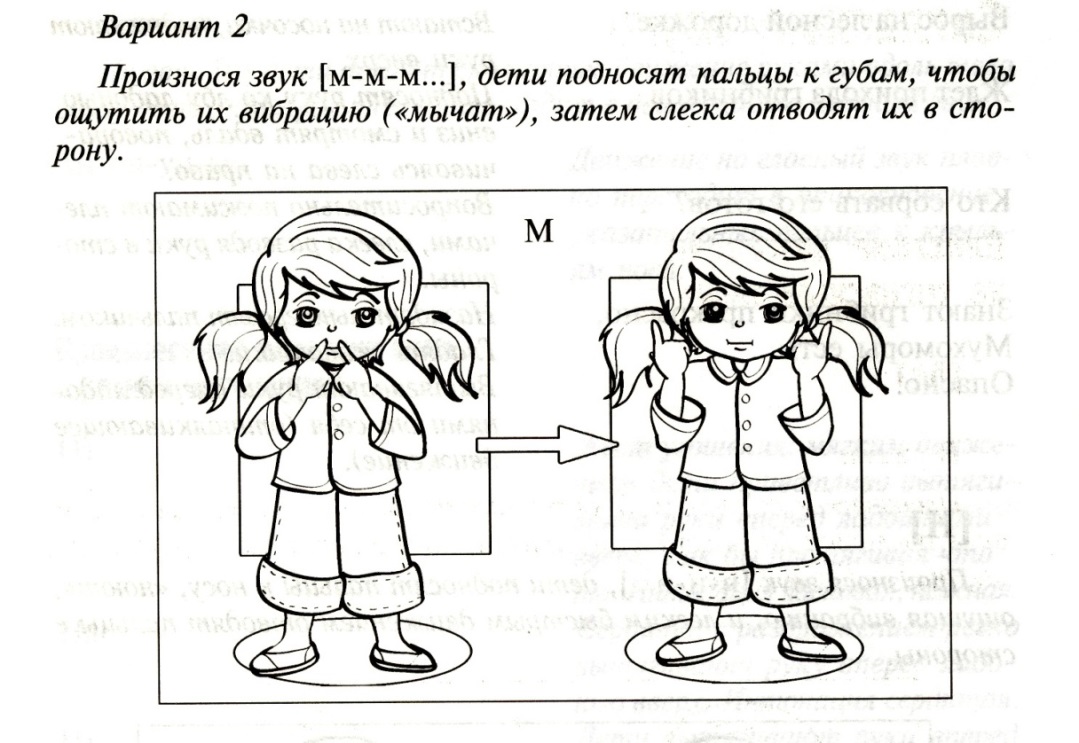 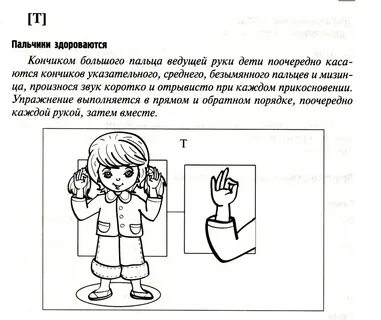 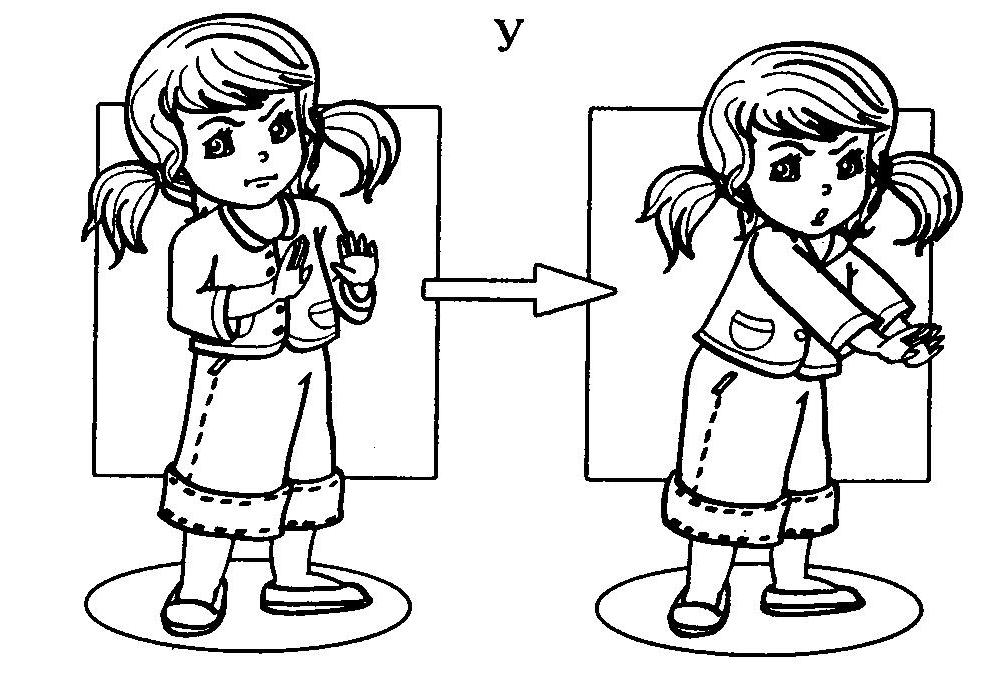 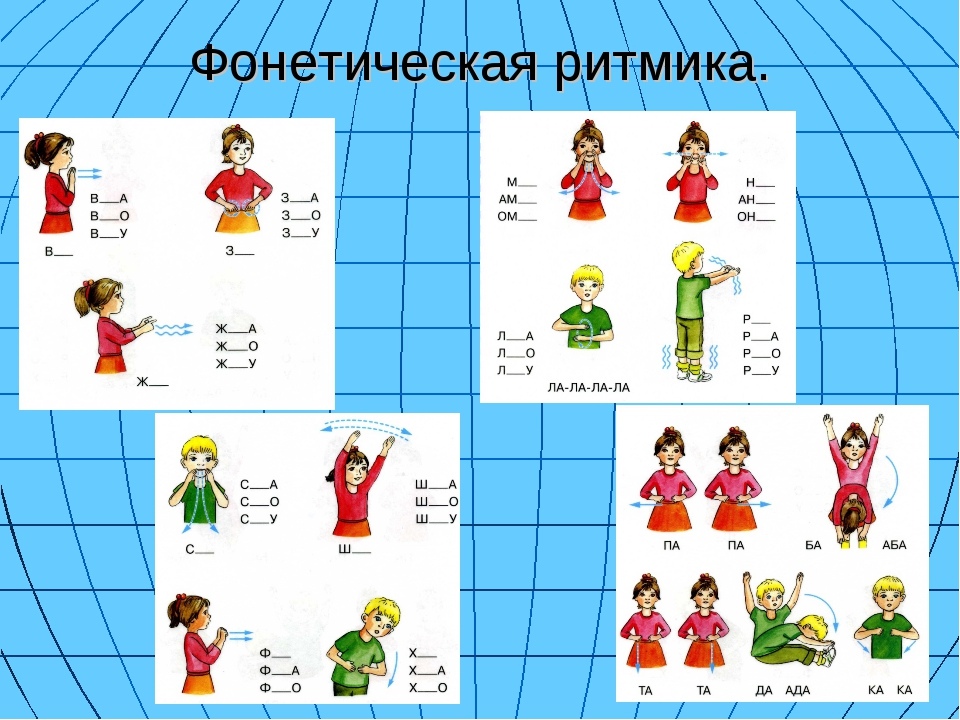 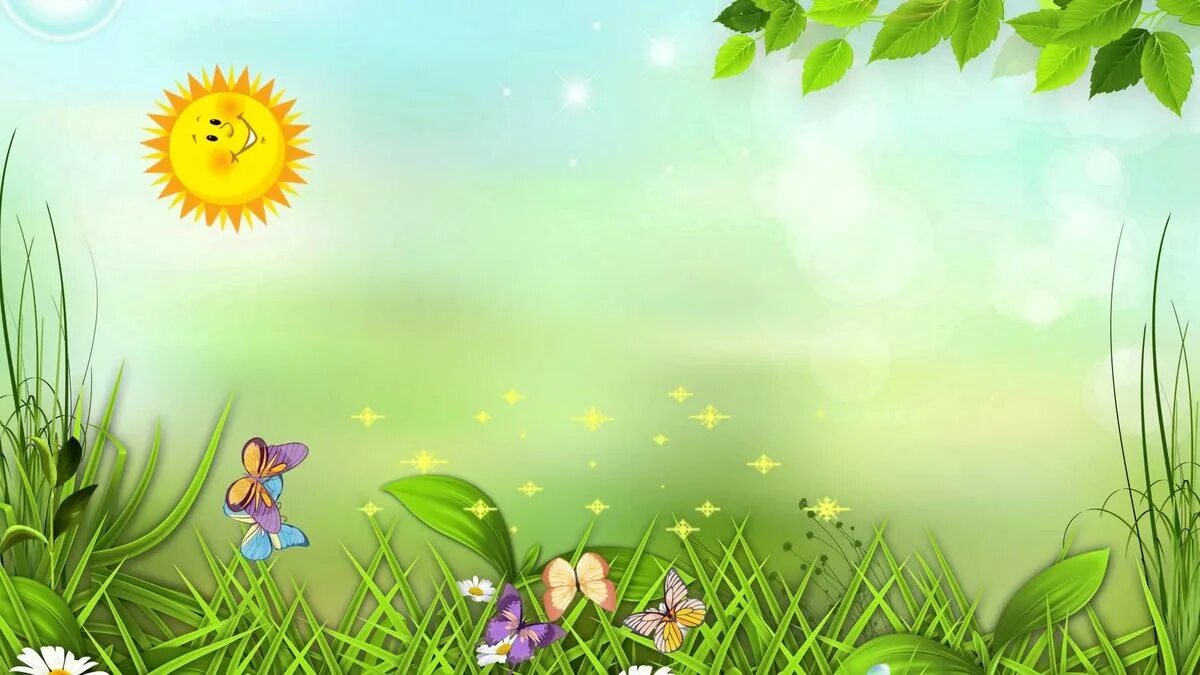 Выполняем упражнения на
 развитие речи и произношения
Составитель Тесленко А.Г.
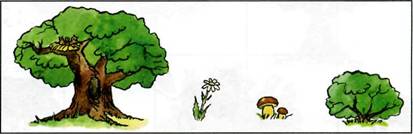 Перечисли, что может расти в лесу. В этом тебе помогут картинки.
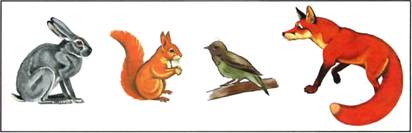 Перечисли, кого можно встретить в лесу. В этом тебе помогут картинки.
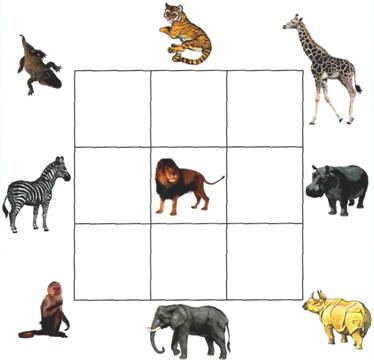 Рассмотри и назови картинки. Размести животных в пустых клеточках в таком порядке: тигра справа от льва, слева от льва — обезьяну, под обезьяной — жирафа, справа от жирафа — бегемота, над львом — слона, правее слона — носорога, левее слона и над обезьяной — зебру, в самой нижней клеточке справа — крокодила. Соединяй животное и пустую клеточку линией. Закрой картинки листом бумаги.
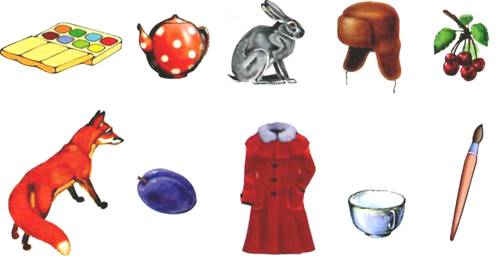 Рассмотри и назови картинки. Найди пары картинок, между которыми можно установить связь. Соедини эти картинки линией. Составь пред­ложение про каждую пару картинок.
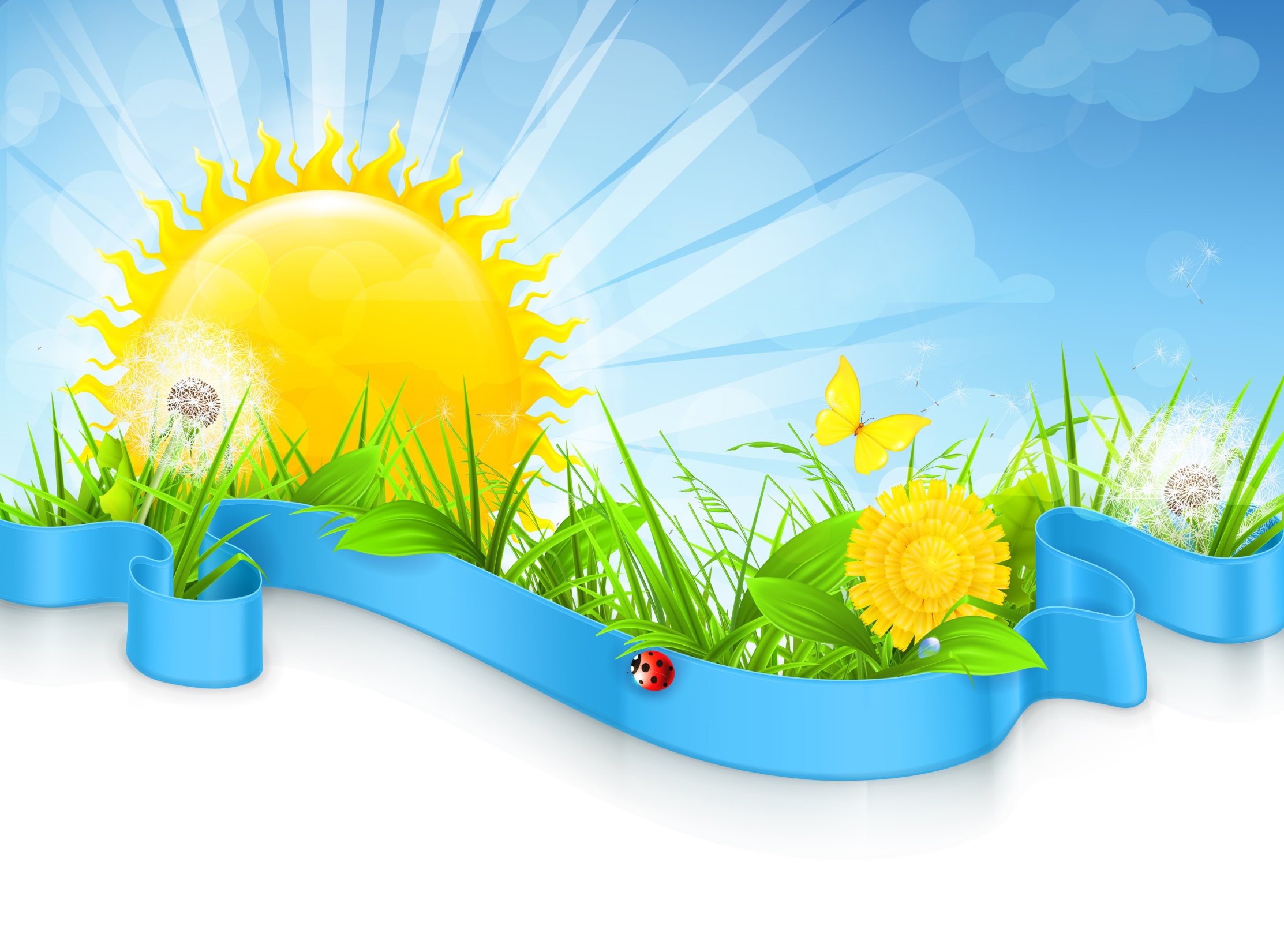 Предлагаем работу с текстом
Читаем, 
отвечаем на вопросы, 
показываем картинки.
Текст «Летний отдых».
 
Наступило долгожданное лето. Начались самые продолжительные каникулы. У школьников будет целых три месяца, чтоб набраться сил и хорошо отдохнуть.  Летом в городе жарко и душно. Даже пышная листва деревьев не спасает от зноя. Поэтому на выходные все стремятся уехать из города на природу. Многие отправляются в лес. Другие стремятся поближе к речке или озеру. Летом так здорово нырнуть в прохладную воду озера. На берегу взрослые разжигают огонь. Совсем скоро воздух наполнится упоительным ароматом свежей ухи.
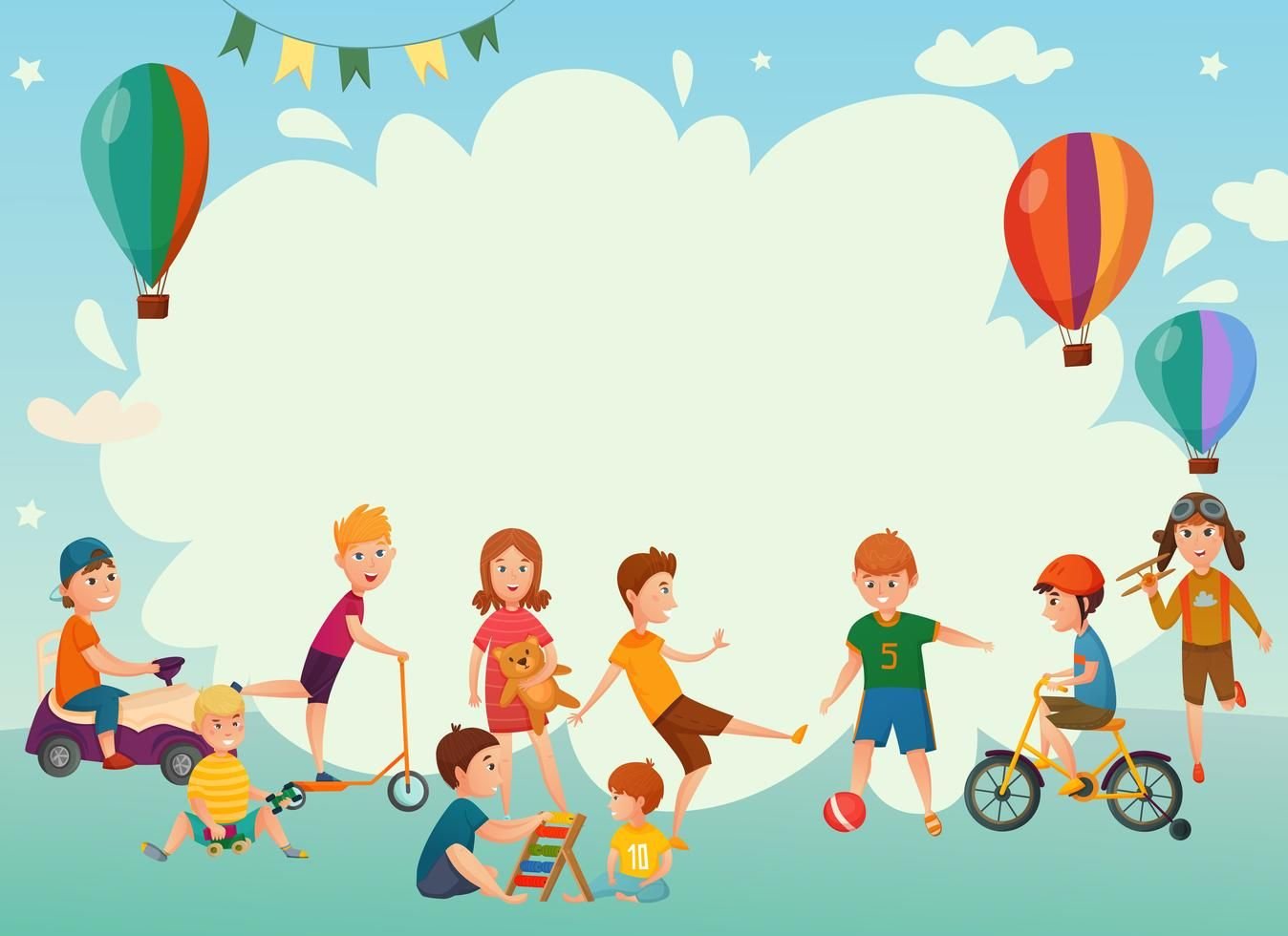 Вопросы и задания к тексту:
1.     Как называется текст?
2.     Какое время года наступило?
3.     Какая пора наступила для школьников?
4.     Сколько месяцев  будут каникулы?
5.     Какая погода летом?
6.     Куда уезжают люди из города?
7.     Что делают летом на природе?
8.     Сколько слов в тексте?
9.     Где ты отдыхала летом?
10. Подбери к тексту соответствующие картинки.
Слова и словосочетания
 долгожданное лето,
 каникулы,
 хорошо отдохнуть, 
жарко и душно,
 пышная листва ,
 природа,
 лес,
 речка, 
озеро, 
прохладная вода,
 нырять, 
разжигать огонь, 
упоительный аромат, 
уха.
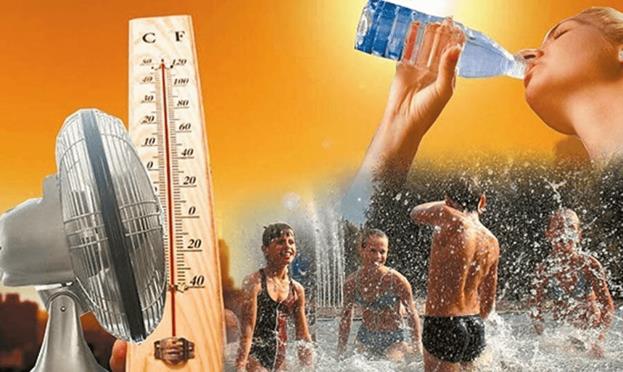 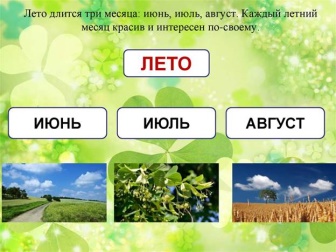 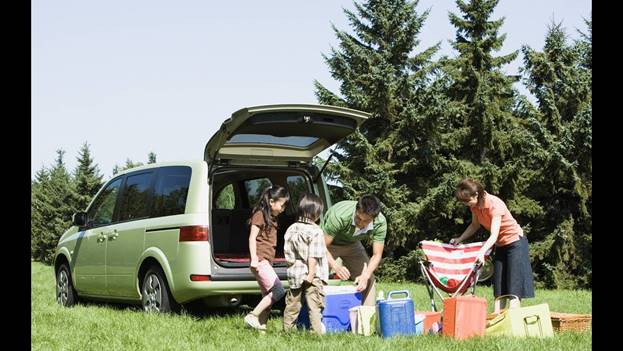 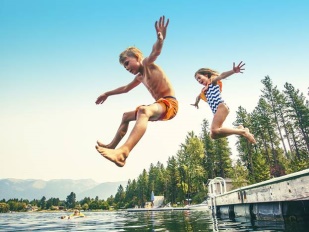 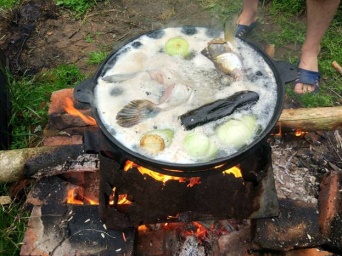 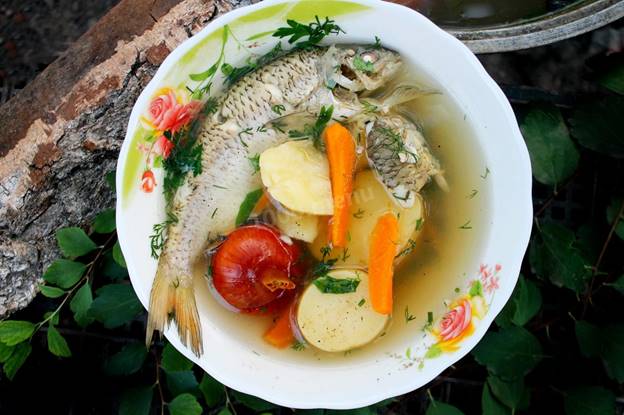 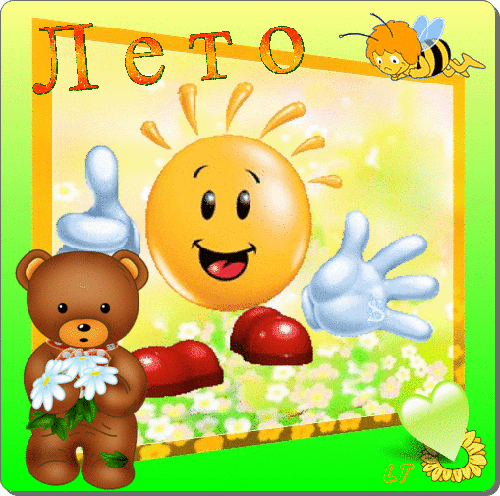 А вот скороговорки и 
чистоговорки
 о лете.

 Проговаривайте их, 
дорогие родители,
 вместе с детьми.
Материал подобрала учитель-дефектолог
 Тесленко Антонина Георгиевна
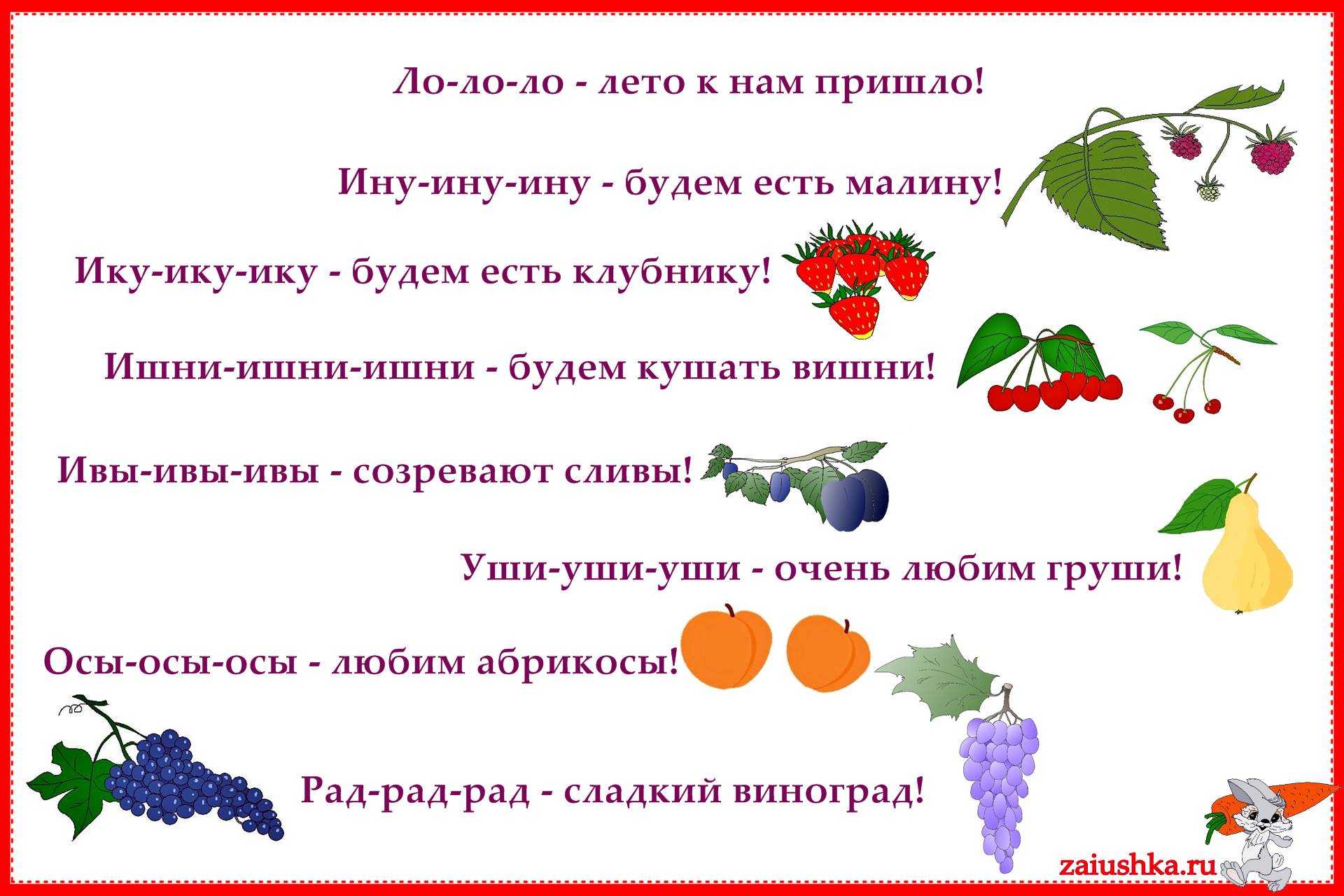 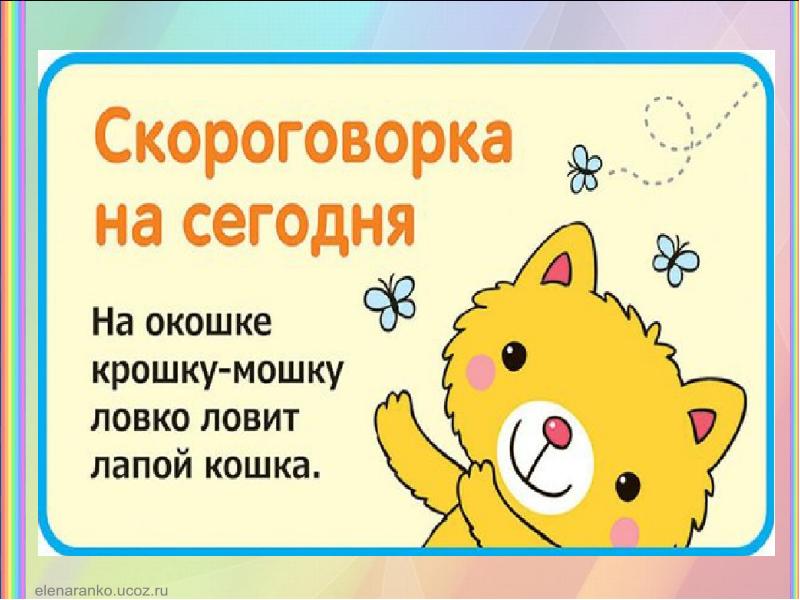 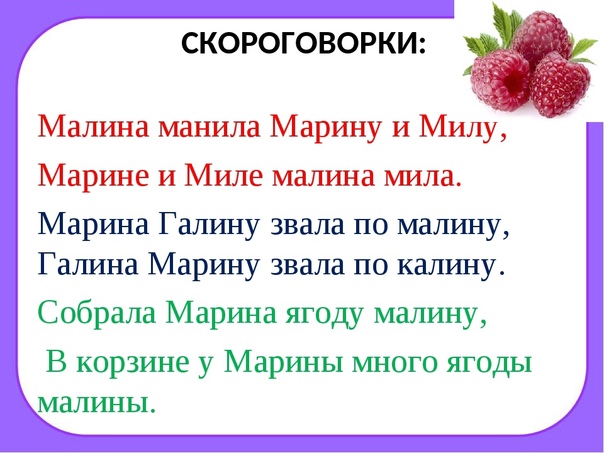 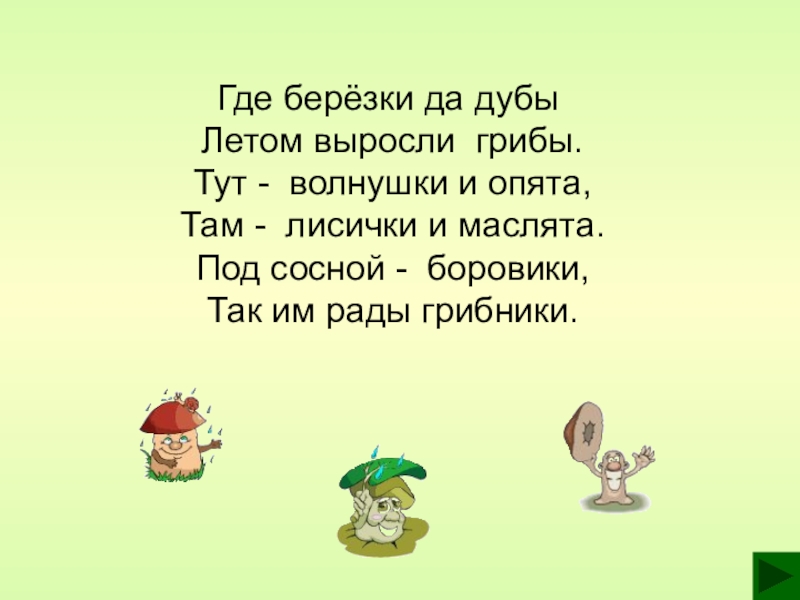 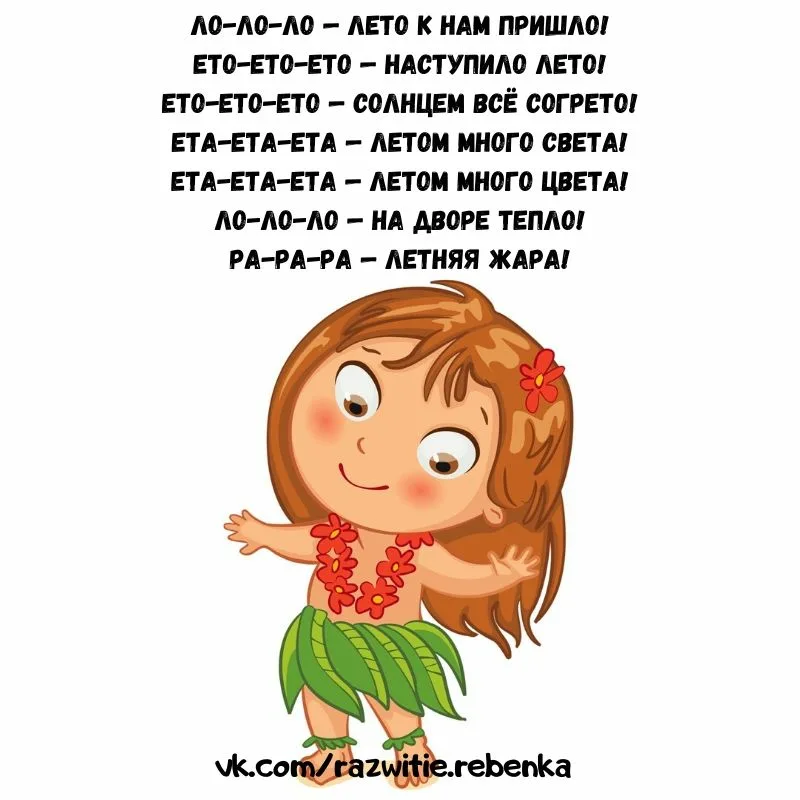 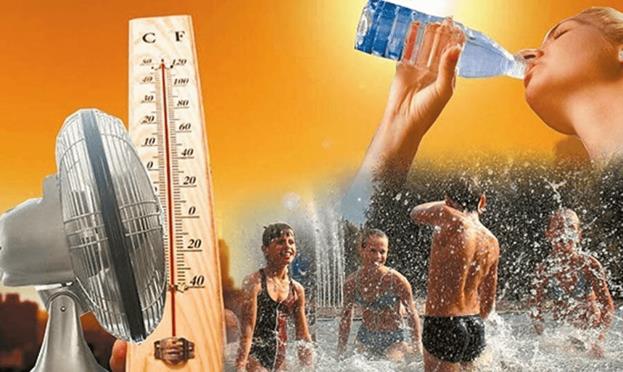 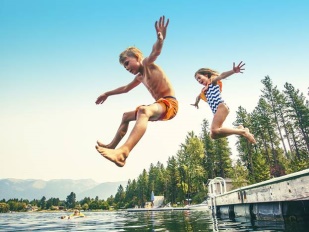 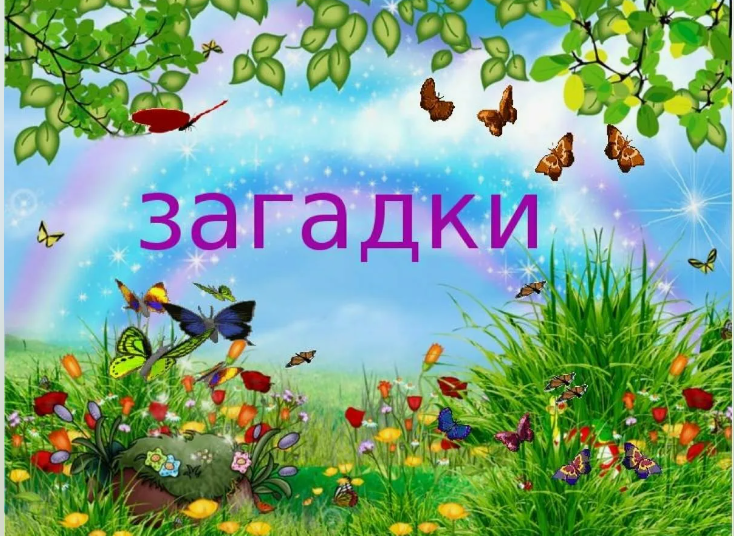 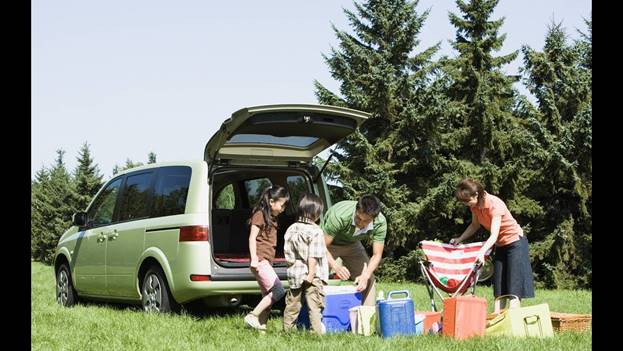 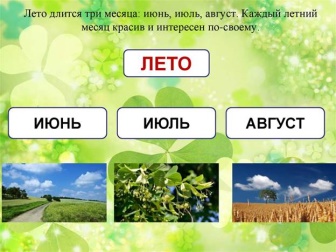 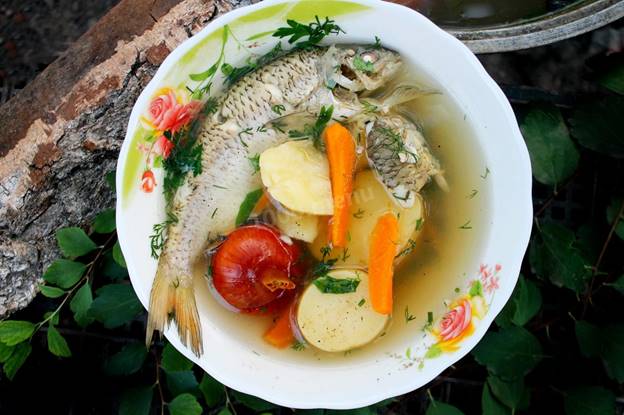 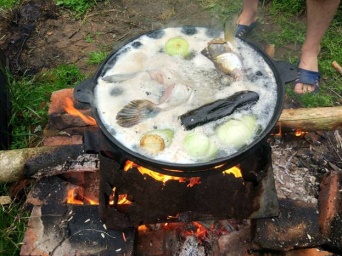 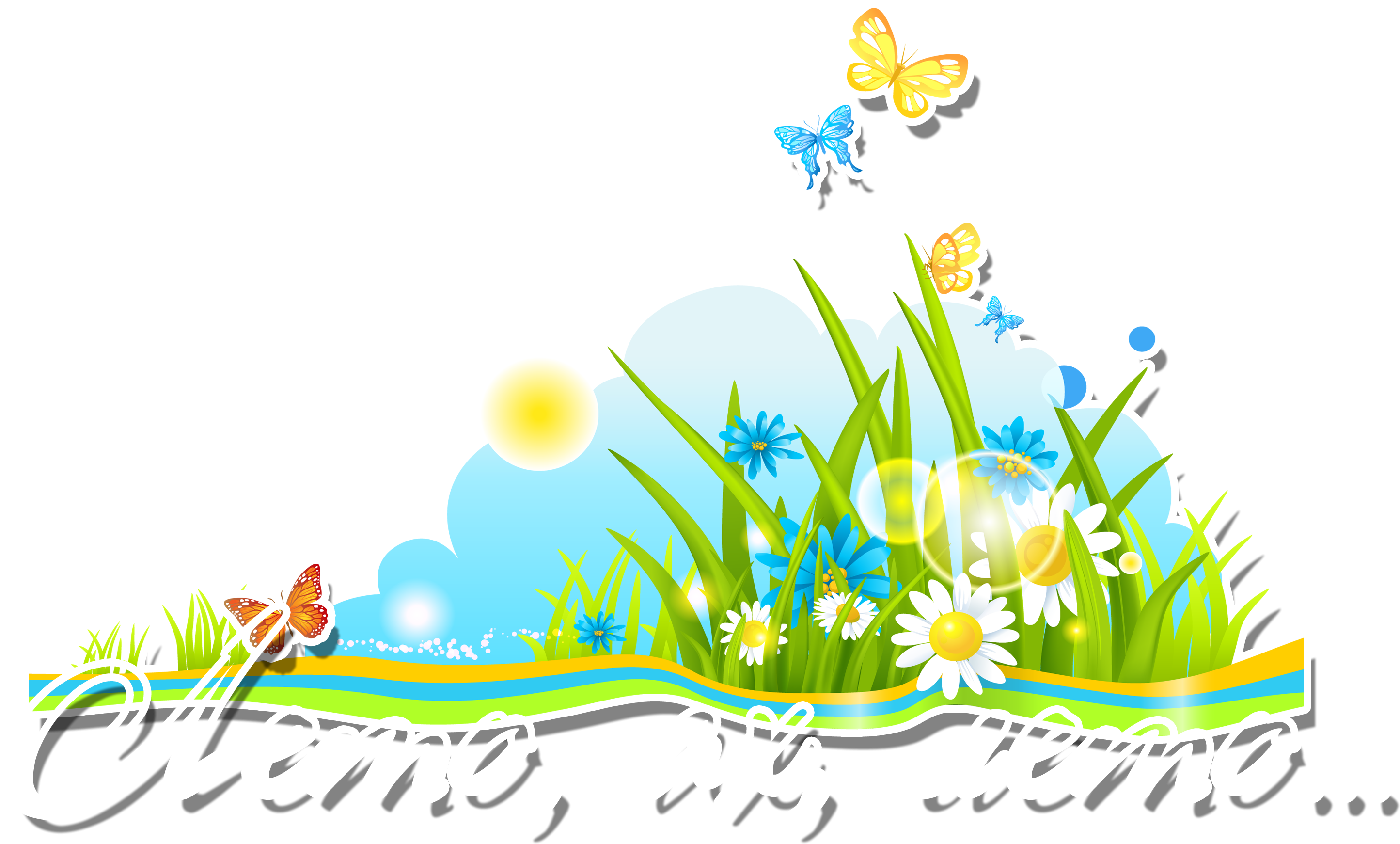 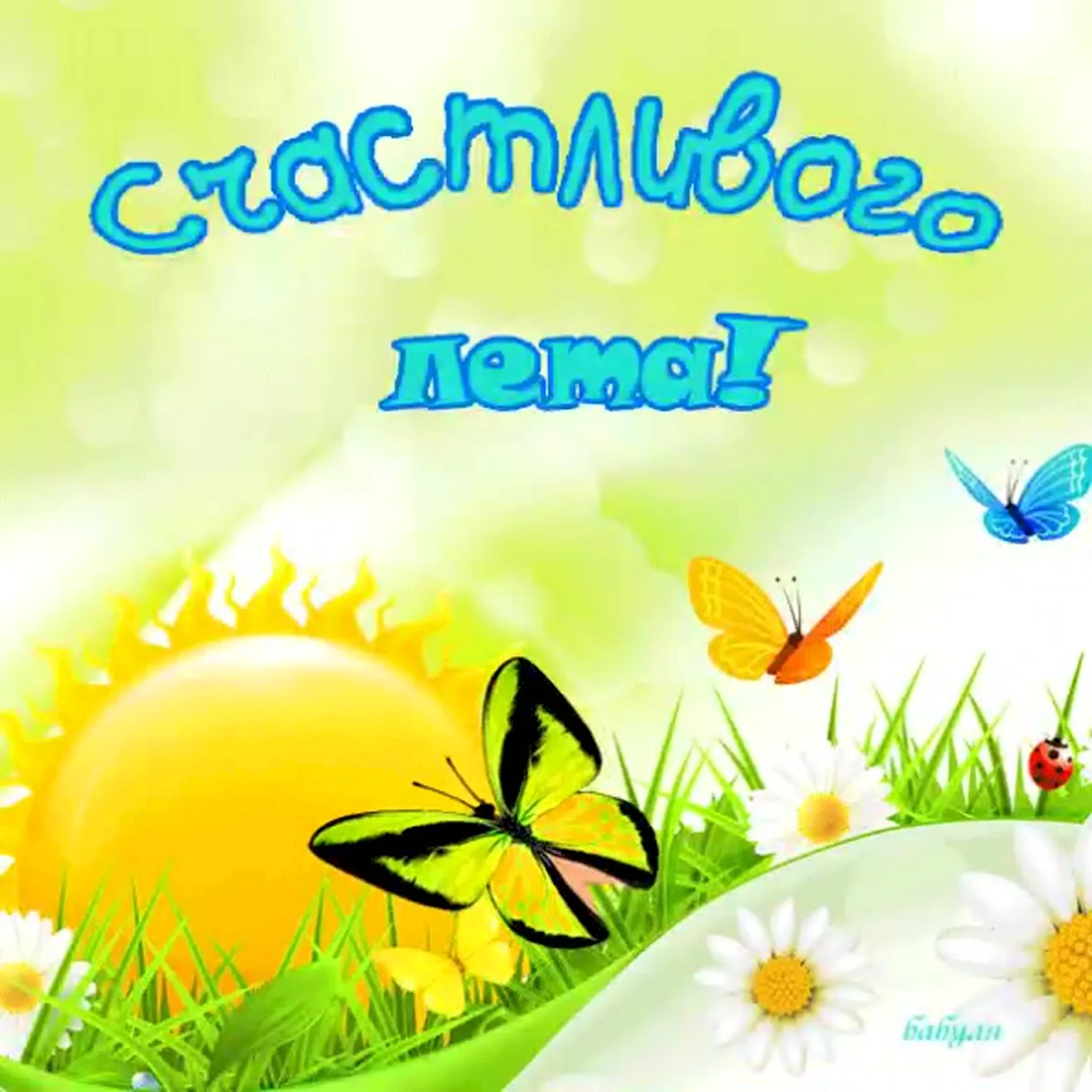 ЗАГАДКИ О ЛЕТЕ ! 

ПОИГРАЙТЕ С ДЕТЬМИ,

ДОРОГИЕ РОДИТЕЛИ,
  
ОТГАДАЙТЕ ЗАГАДКИ!!!

Материал подготовила 
учитель-дефектолог
(сурдопедагог)
 Тесленко Антонина Георгиевна
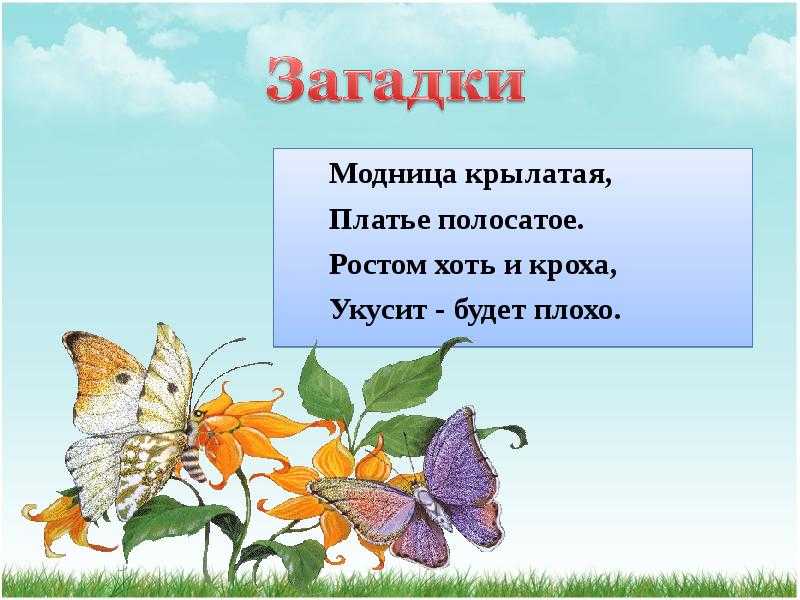 Материалом для развития речи могут стать пословицы, поговорки, ребусы, загадки, кроссворды и многое другое.
Загадки:
 
В поле родился, на заводе варился, на столе растворился. (Сахар)
Если ты его отточишь-нарисуешь всѐ, что хочешь! Солнце, море, горы, пляж. Что же это? (Карандаш)
То я в клетку, то в линейку. Написать по ним сумей-ка! Можешь и нарисовать… Что такое я? (Тетрадь)
До чего же скучно, братцы, на чужой спине кататься!
Дал бы кто мне пару ног, чтобы сам я бегать мог. (Рюкзак)
Птица говорливая,
Самая болтливая. (Сорока)
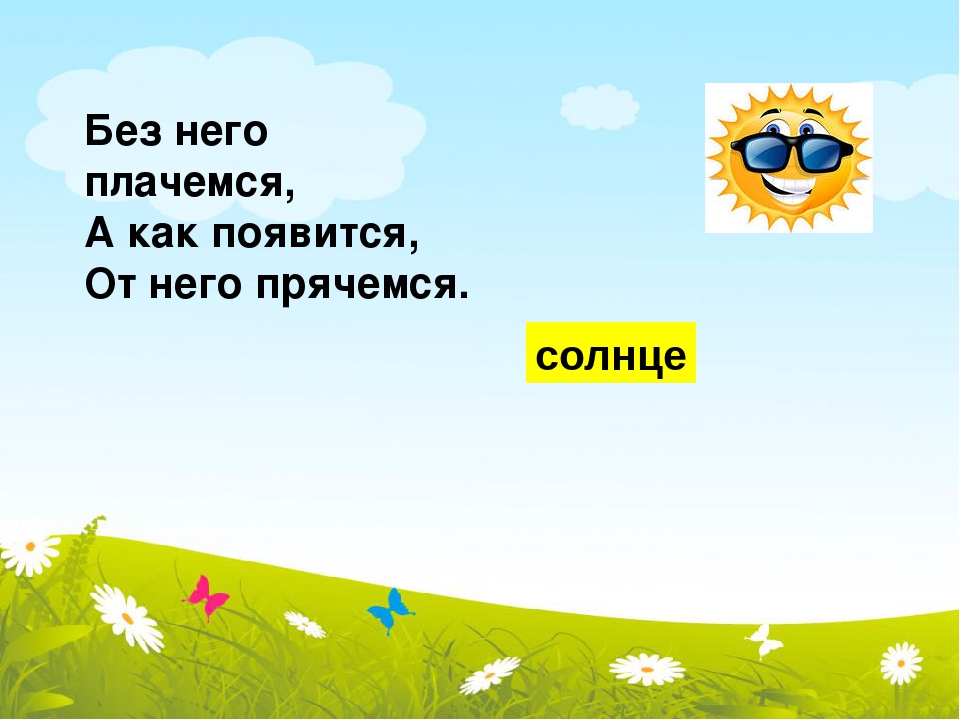 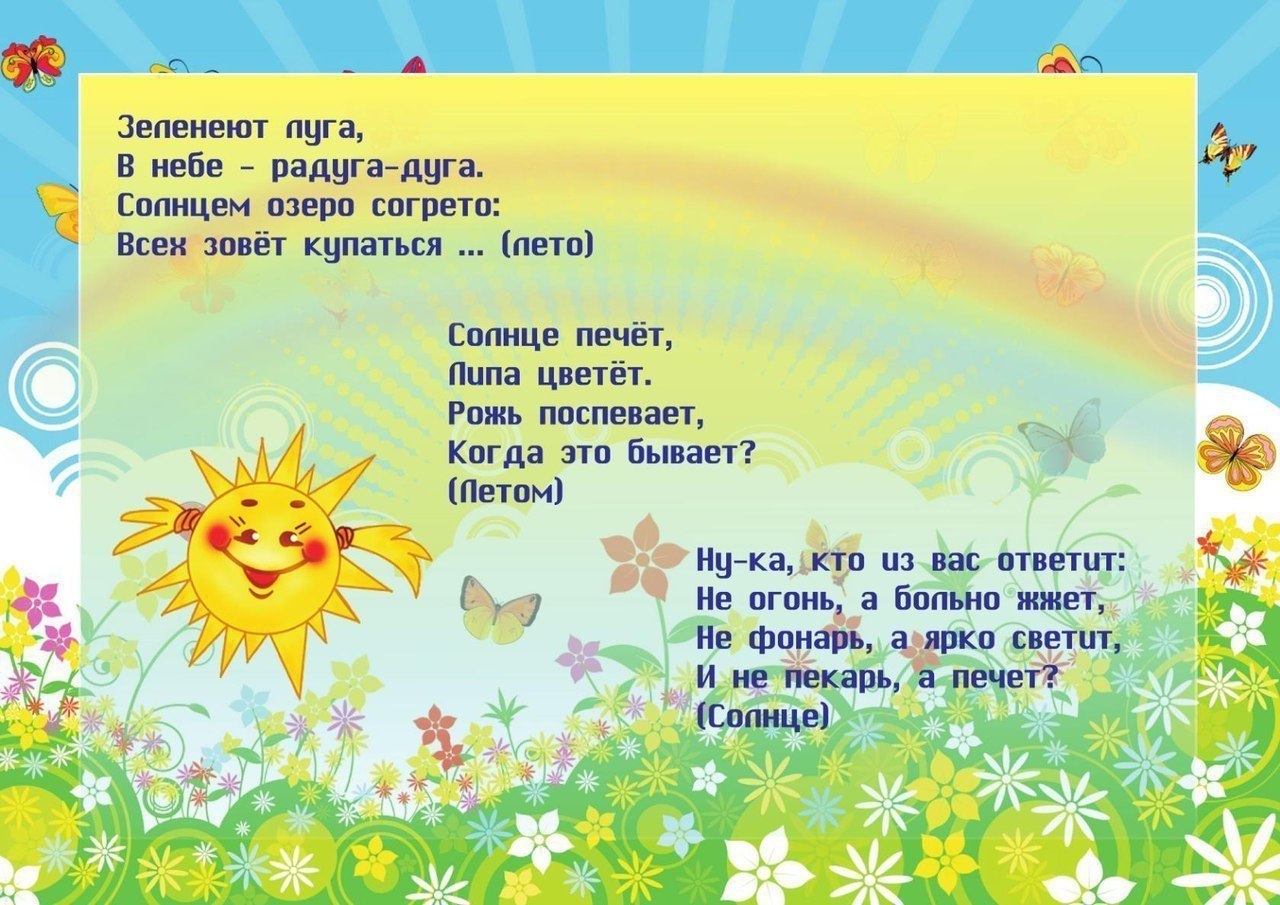 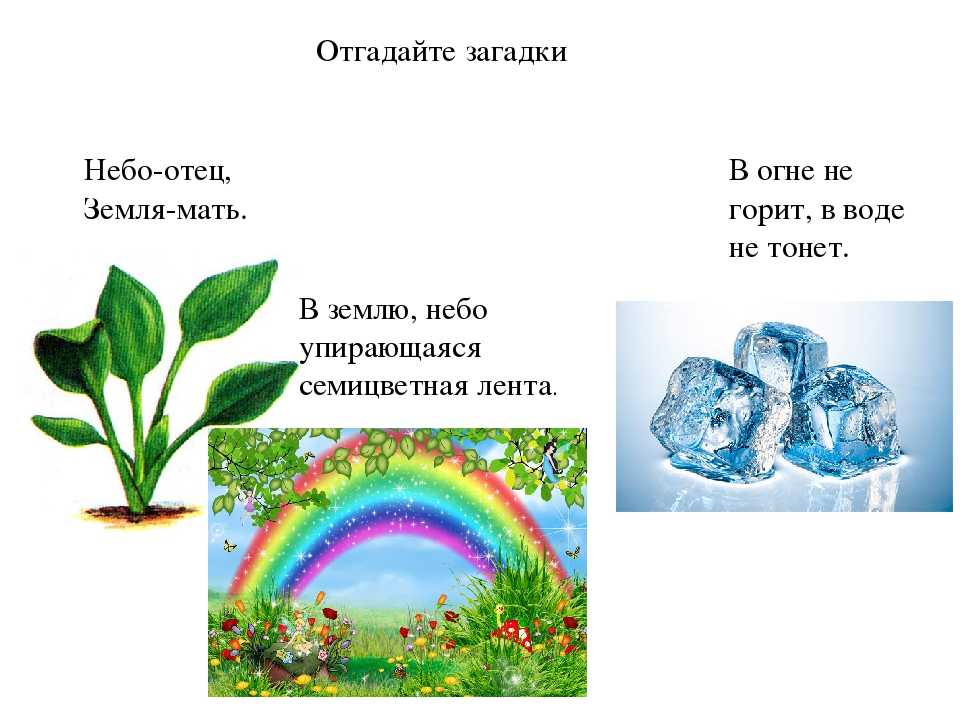 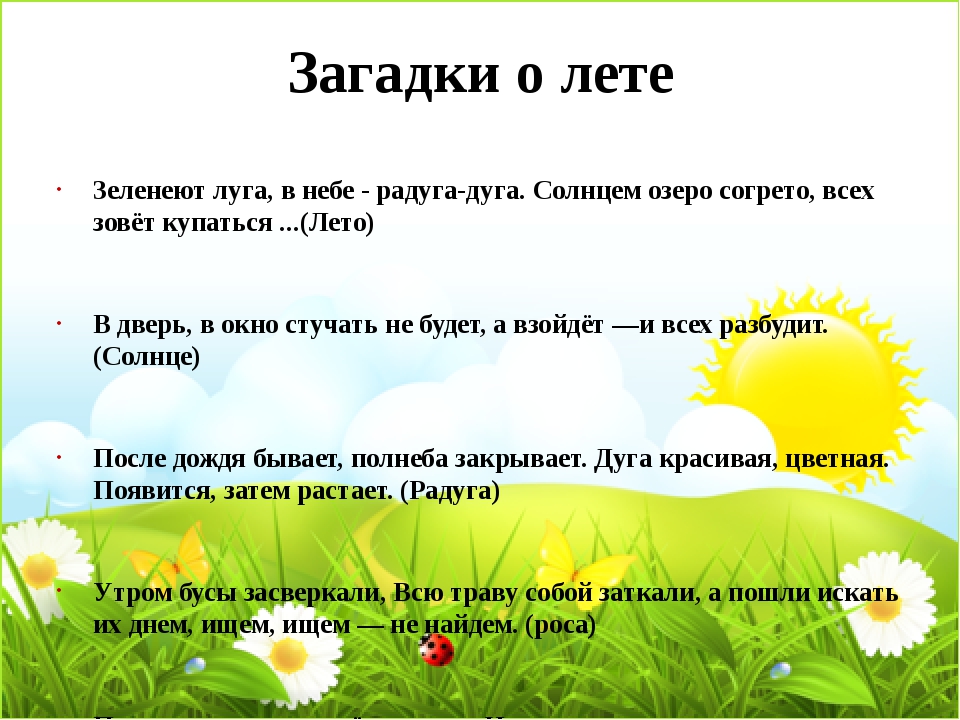 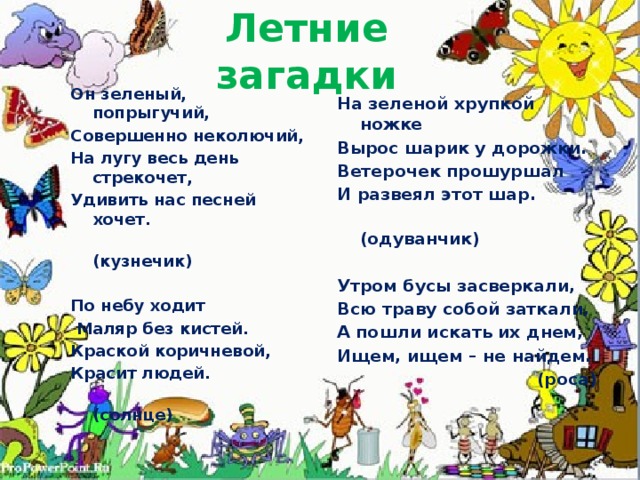 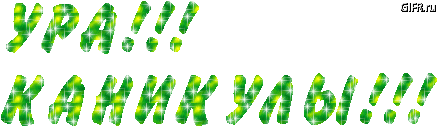 А вот и подвижные игры

 и развитие речи,

 и координации движений.

Развитие памяти и мышления.
Игры для детей с нарушением слуха
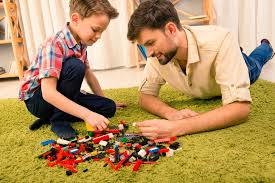 Материал подобрала Хозяинова Ольга Владимировна,
учитель-дефектолог
Игры, полезные для детей с нарушением слуха
Игра - важное средство коррекции дефекта. Дети с нарушением слуха  отличаются недостаточным развитием вестибулярного и речевого аппарата, они медленно осваивают новые движения, речь их развита недостаточно, запоминание замедленное и непрочное.  Поэтому при выборе игр стоит учитывать эти особенности. 
	Компенсация нарушения слуха идет, как правило, за счет зрения, важно постараться использовать это при организации игр с глухими и слабослышащими детьми. Ребенок должен видеть то, что ему предстоит делать, поэтому показ движений (направление, темп, скорость, последовательность действий, маршруты перемещения и т. п.) должен быть особенно точным и обязательно сопровождаться словесной инструкцией (объяснением, командой и т. п.).
Прежде чем начнем играть, не забудьте:
играть нужно только с удовольствием. Подберите те игры, которые вызывают у ребенка хоть какой-то эмоциональный отклик.
если игра не нравиться ребенку, переключаемся на другую.
Упражнения на развитие ловкости и координации движения.
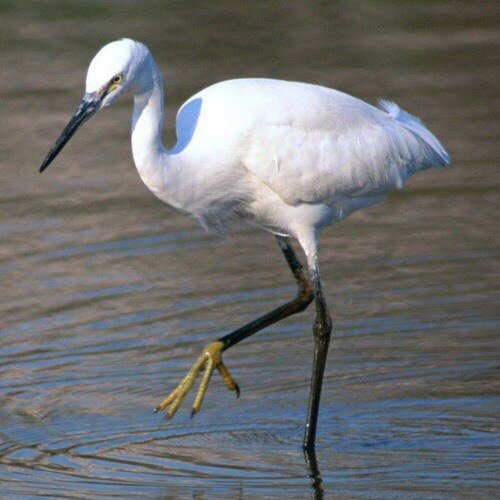 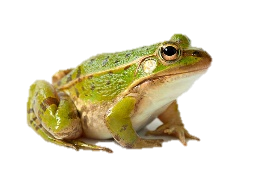 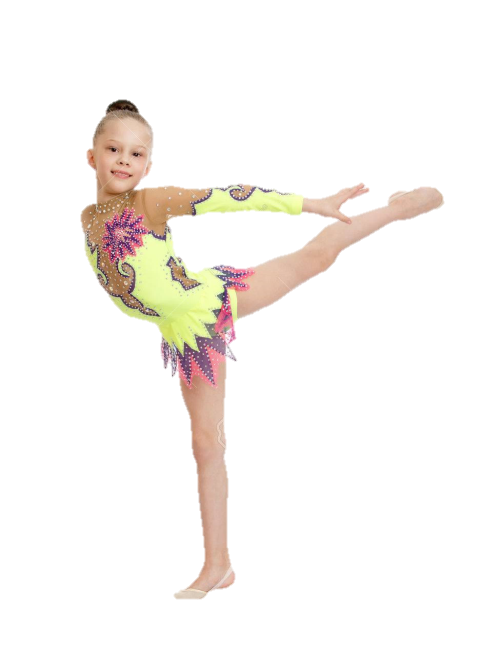 Игры на развитие ловкости и координации движения.
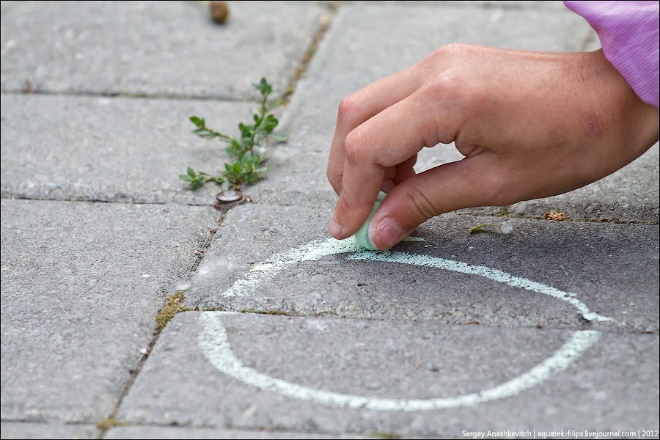 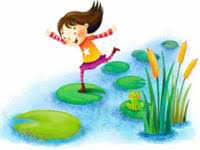 Игры на развитие ловкости и координации движения.
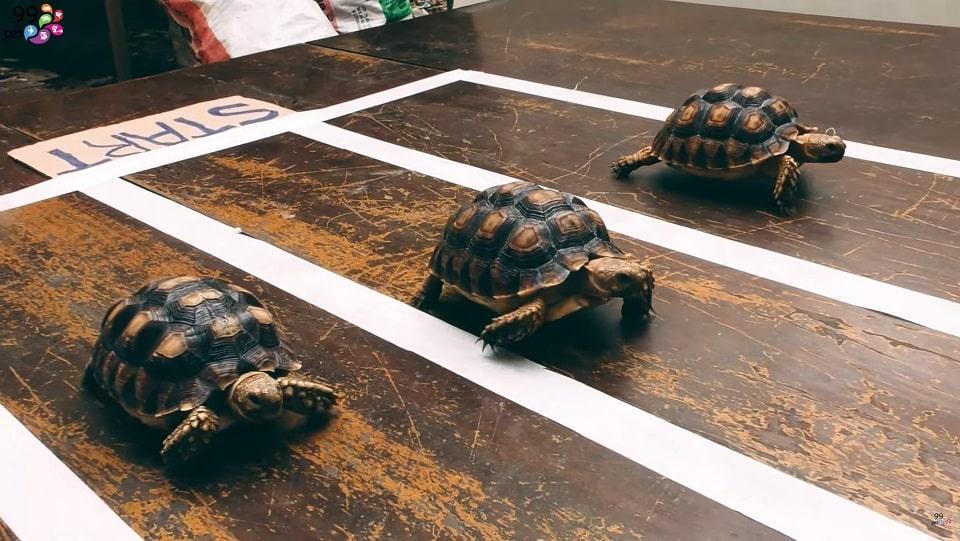 .
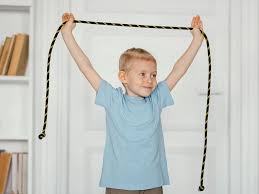 Игра на развитие ловкости и координации движения
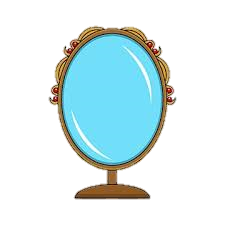 Игра на развитие тактильного восприятия
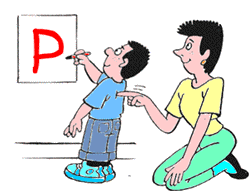 Игра на развитие координации движения с речью
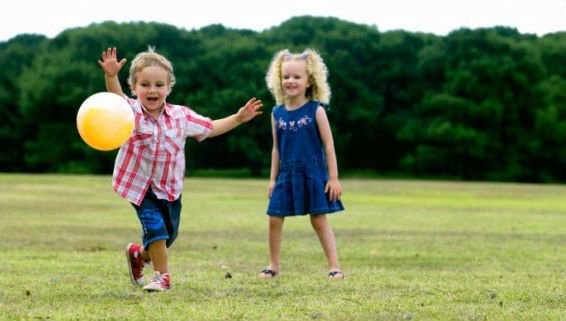 Игра на развитие слухового восприятия
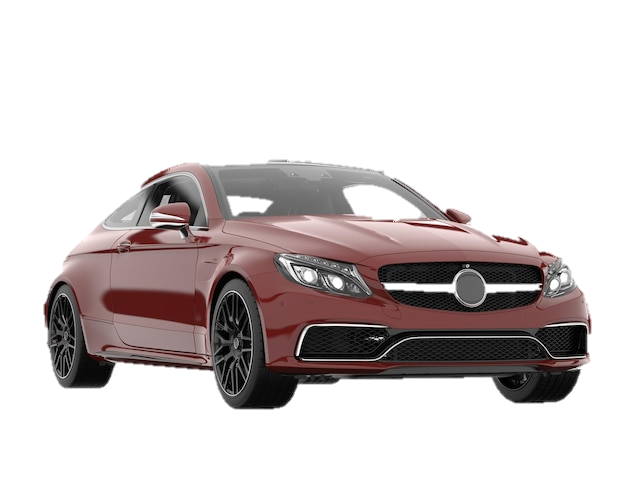 Игра на развитие памяти
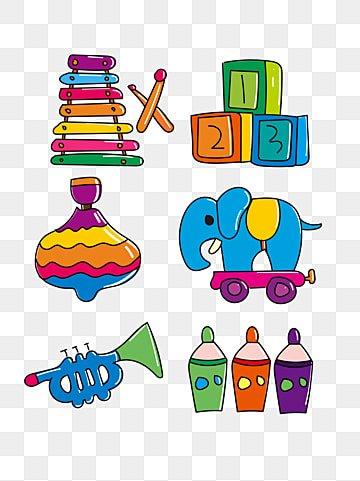 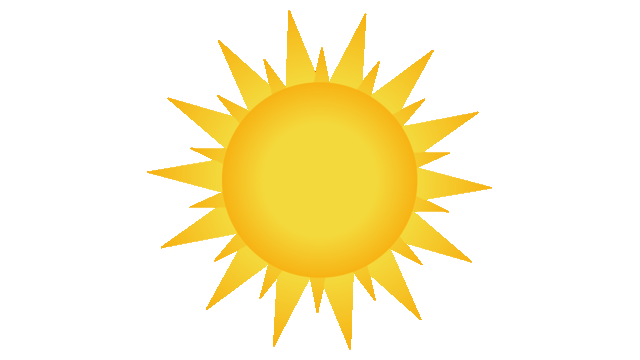 Проводите больше времени на воздухе. Желаем всем веселого лета!
Памятка для родителей.
Читайте с ребенком не менее 10-15 минут в день.
Перед чтением, уберите со стола отвлекающие предметы, проветрите комнату.
Если ребенок устал, дайте ему отдохнуть.
Во время чтения книги объясняйте значения трудных слов, рассматривайте иллюстрации.
Беседуйте о прочитанном, о том, чему учит книга, что нового ребенок узнал. 6.Предложите ребенку нарисовать картинку к интересному отрывку из книги .
Предлагайте для ребенка для самостоятельного чтения специальную литературу из серии «Читаем сами».
Советы родителям по развитию речи детей

Разговаривая с ребёнком, постоянно обращайте внимание на собственную речь: 
она должна быть четкой, правильной.
 Разговаривайте всегда спокойным тоном.
 Не забывайте, что ребенок в первую очередь учится говорить у вас, поэтому следите за своей речью, за ее правильностью.
Как можно чаще общайтесь с ребенком. 
Помните, что основные собеседники в семье - это мама, папа, бабушка, дедушка. 
И если вы заметили, что у ребенка возникают
проблемы с речью, не бойтесь обратиться к
специалистам (логопеду, психологу, невропатологу).
Советы родителям по развитию речи детей
Чаще читайте ребенку. Чтение на ночь играет важную роль в развитии речи ребенка, он усваивает новые слова, обороты, развивает слух. И помните, что ваше произношение должно быть четким, ясным и выразительным. Обязательно обсуждайте прочитанное.
Уделяйте больше внимания развитию связной речи: рассказыванию сказок, пересказу сказок, составлению творческих рассказов (ребенок придумывает их сам), составлению рассказов по картинкам. Предложите ребенку соревнование «Чья сказка лучше», « Чей рассказ интереснее» с участием всех членов семьи.
Приобретайте книги с красочными иллюстрациями, настольно-печатные игры.
Учите с детьми наизусть стихотворения (это способствует развитию выразительности, тренирует память.)
Улучшению звукопроизношения способствуют скороговорки, чистоговорки.
Очень любят дети отгадывать и загадывать загадки. Загадки учат детей делать выводы, анализировать, развивают мышление. Обязательно при этом задавайте ребенку вопросы
«Как догадался?», «Почему?»
Не забывайте, что ведущий вид деятельности детей – это игра, через игру ребенок усваивает все быстрее.
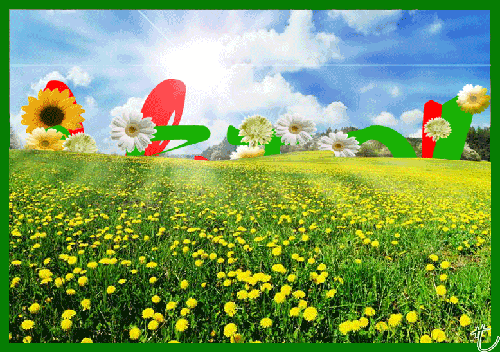 ХОРОШИХ И ПРОДУКТИВНЫХ
 КАНИКУЛ ВАМ ,
ДОРОГИЕ РОДИТЕЛИ
 И УЧАЩИЕСЯ!!!
 ПОВТОРЯЙТЕ РЕЧЕВОЙ
 МАТЕРИАЛ, 
УЗНАВАЙТЕ НОВОЕ И
 ЗАПОМИНАЙТЕ,
 НАЗВАНИЯ ВСЕГО, 
ЧТО ВАС ОКРУЖАЕТ!!!
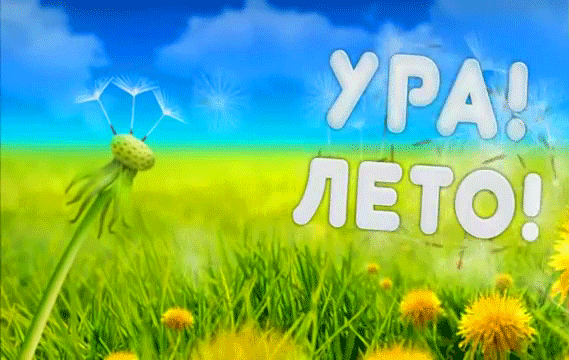 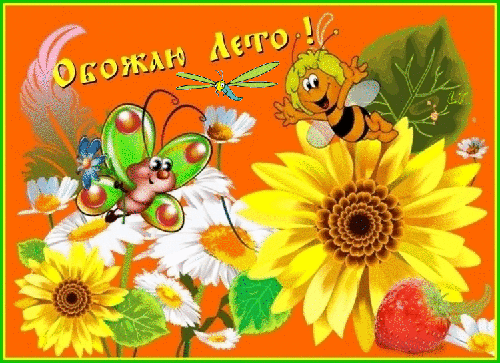 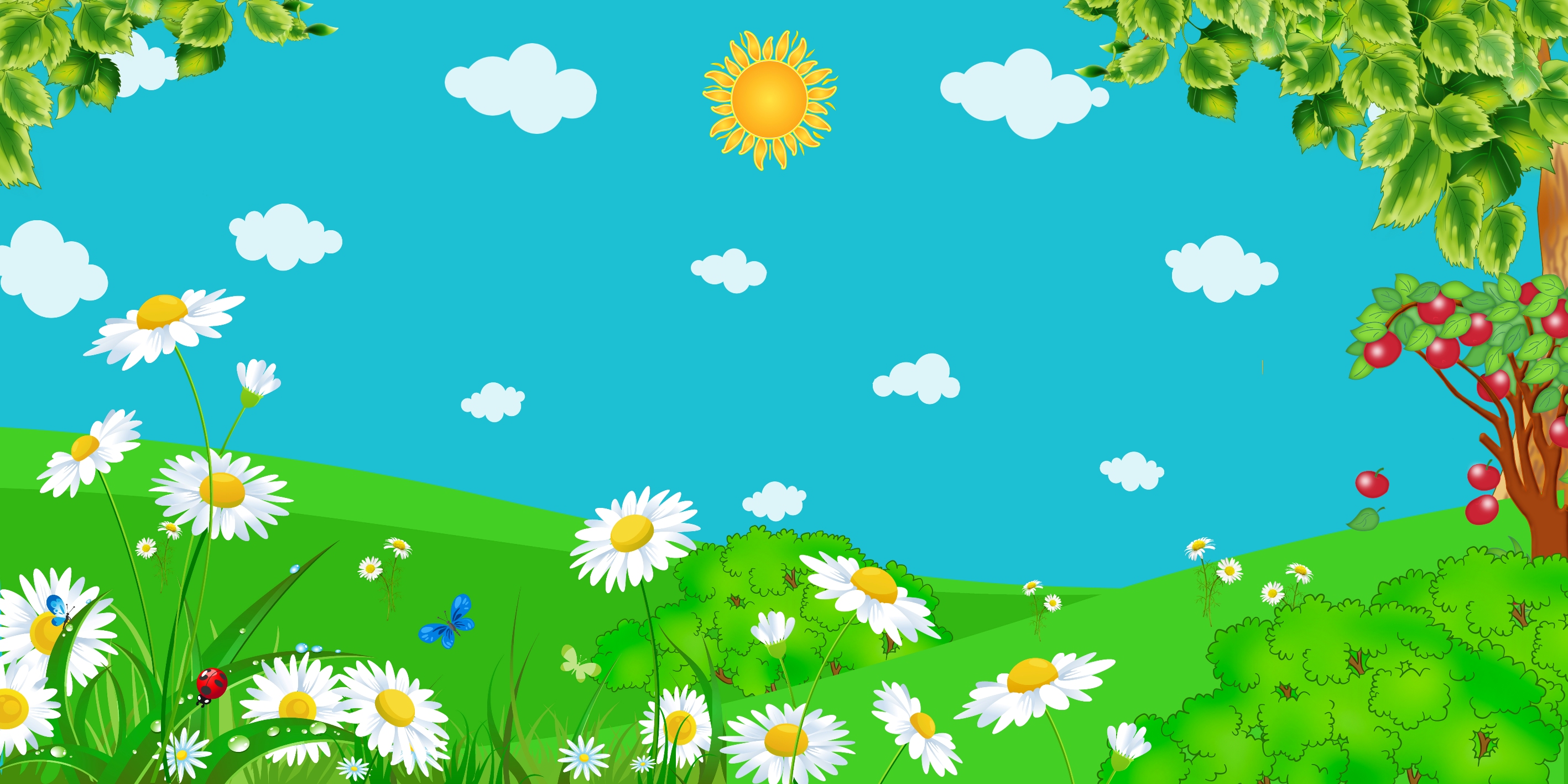 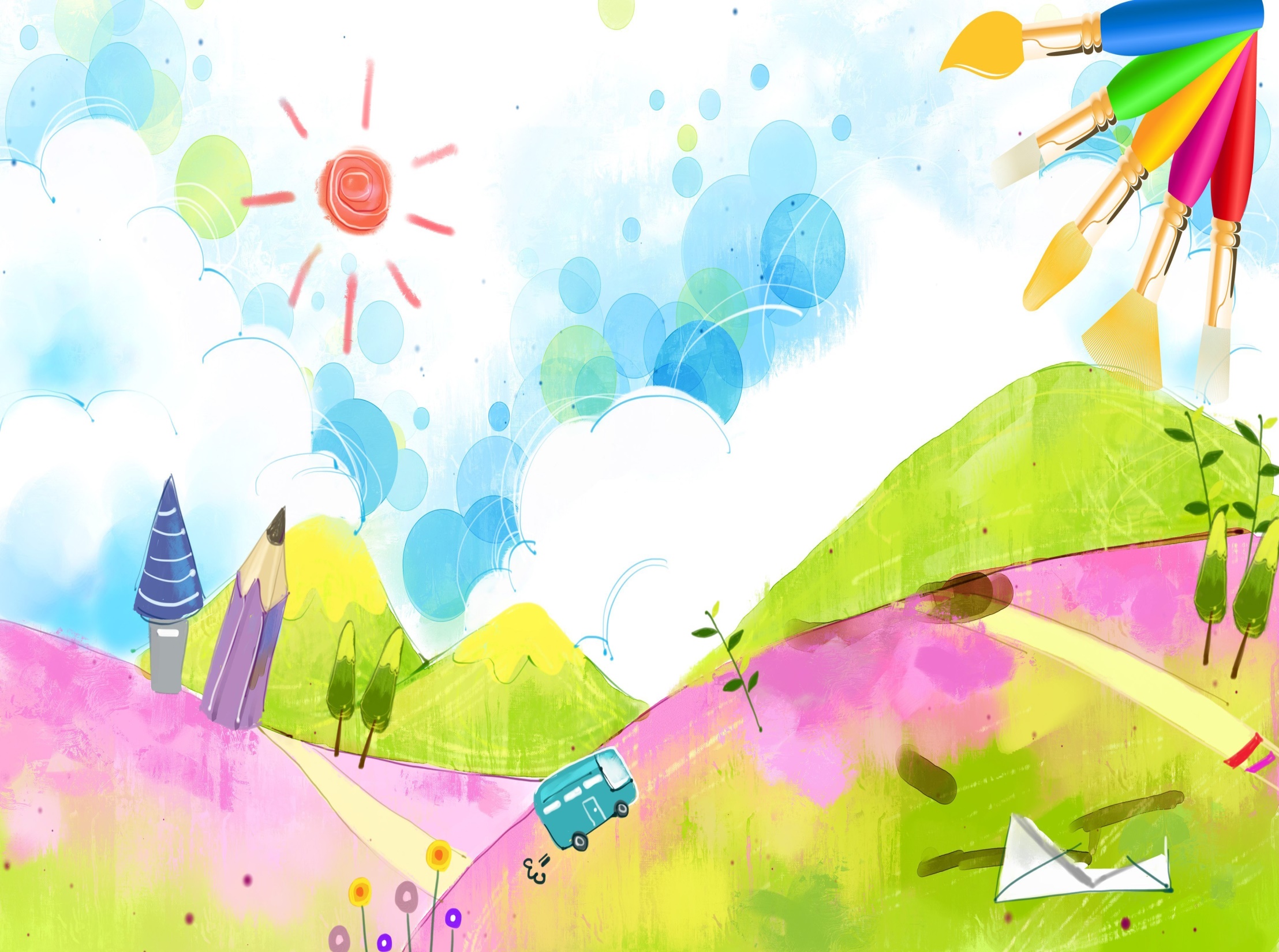 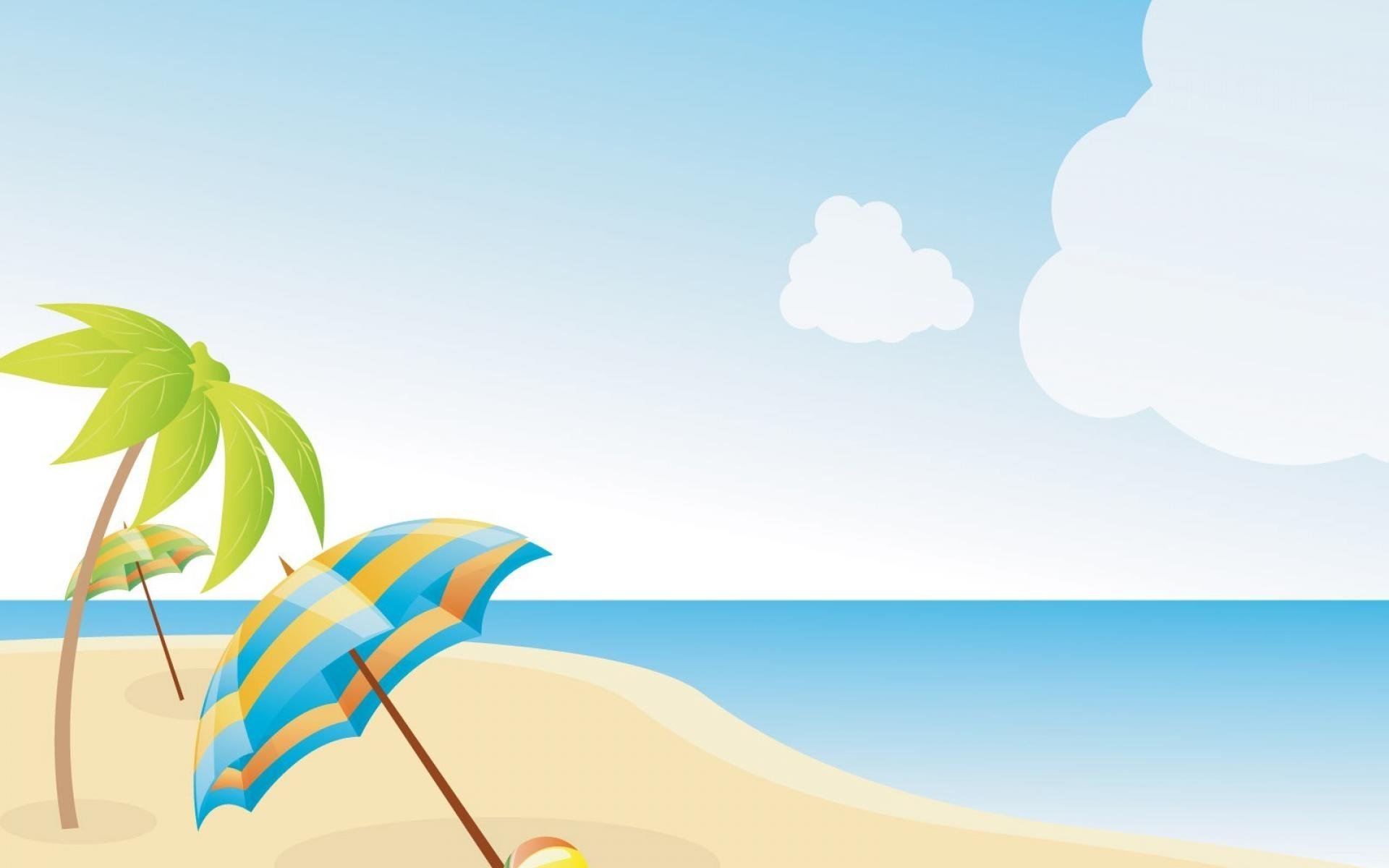 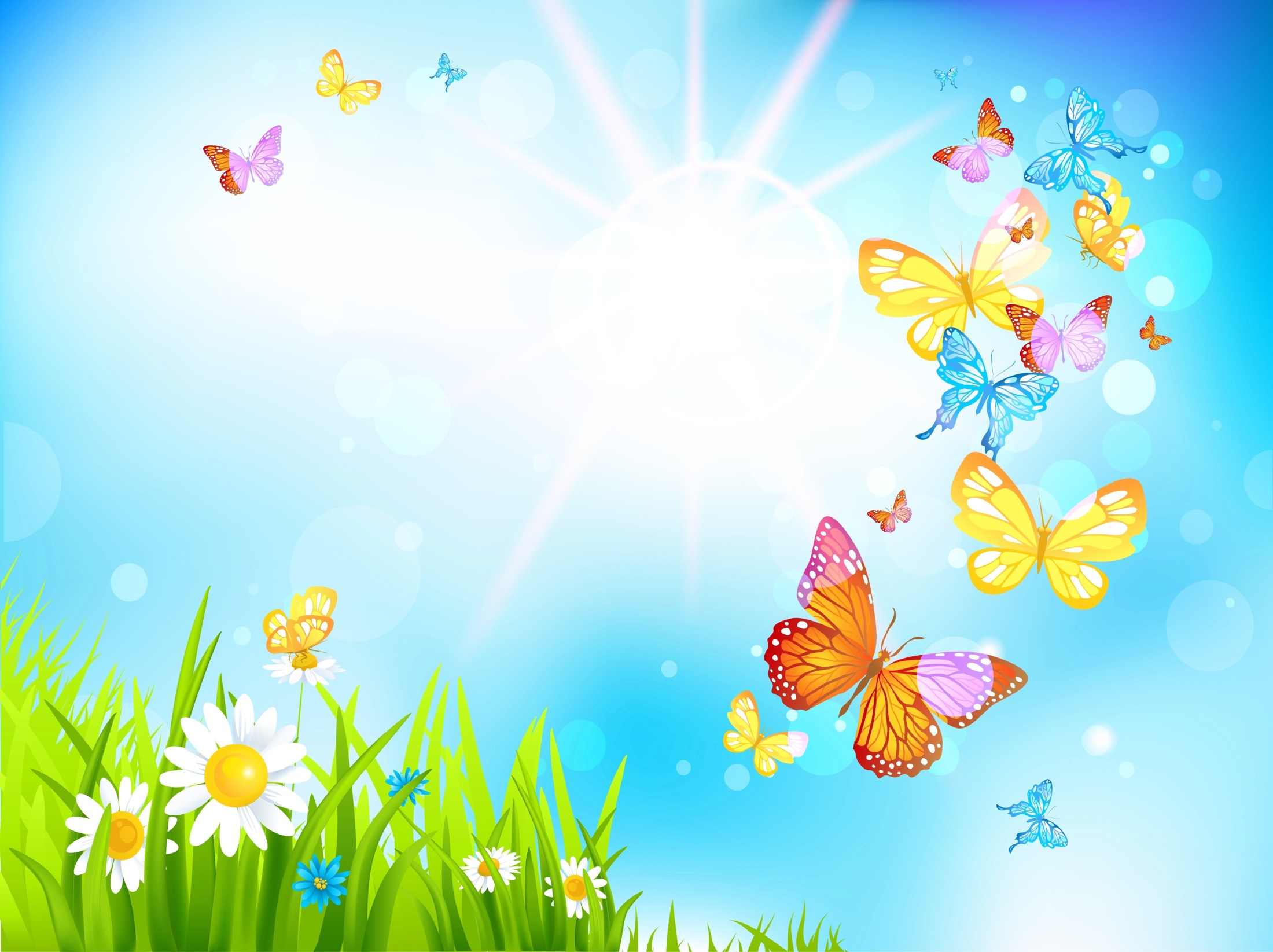 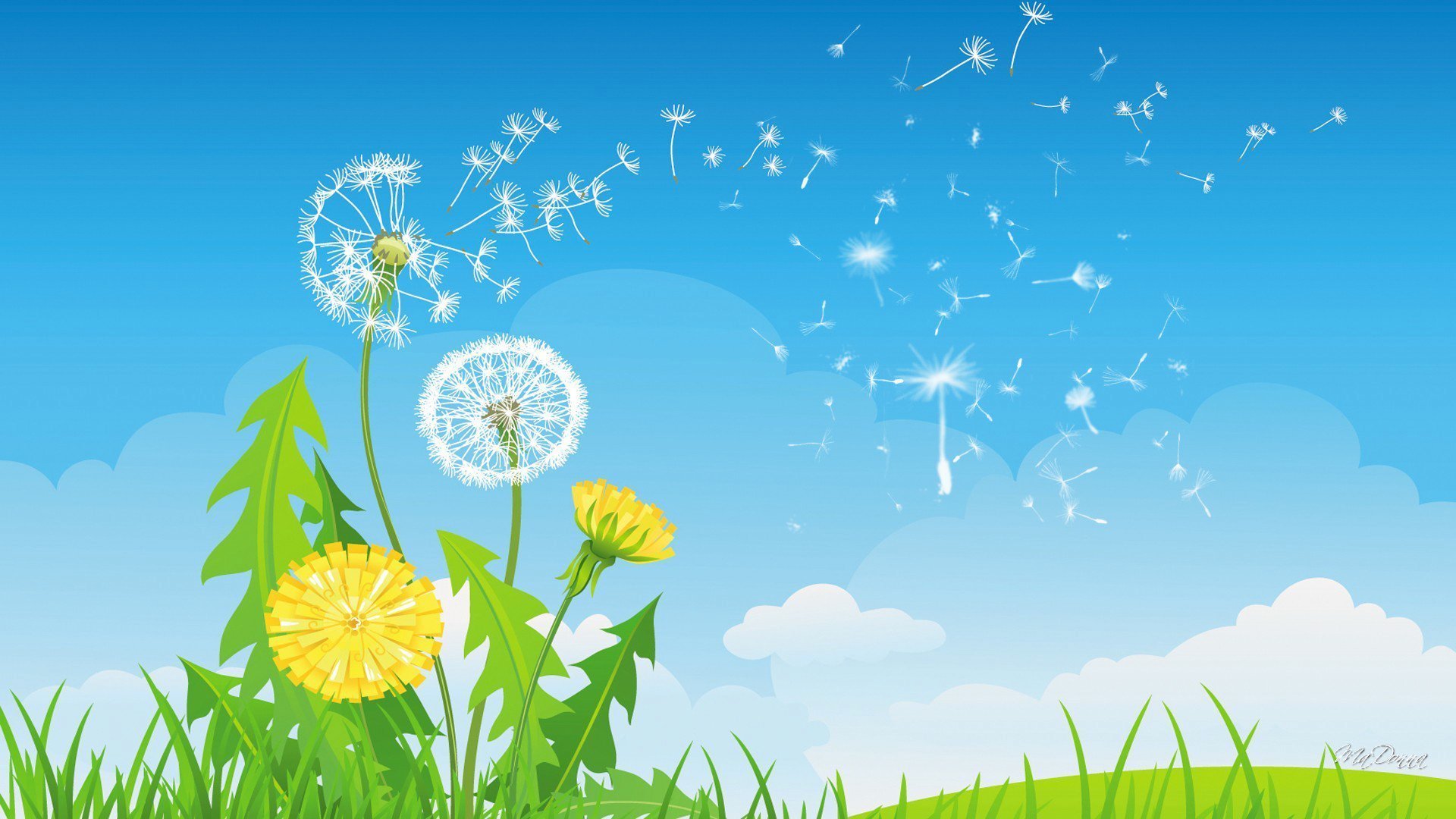 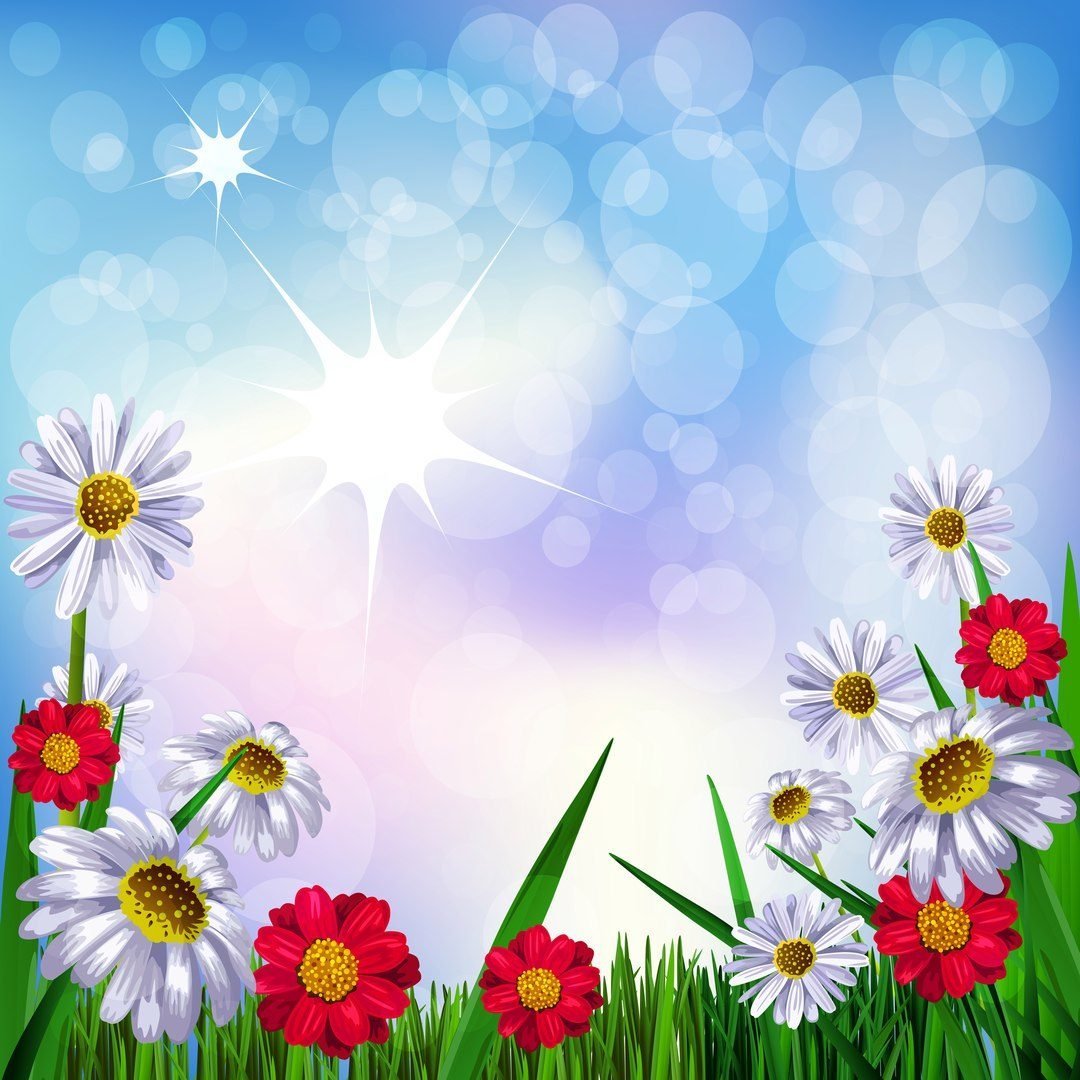